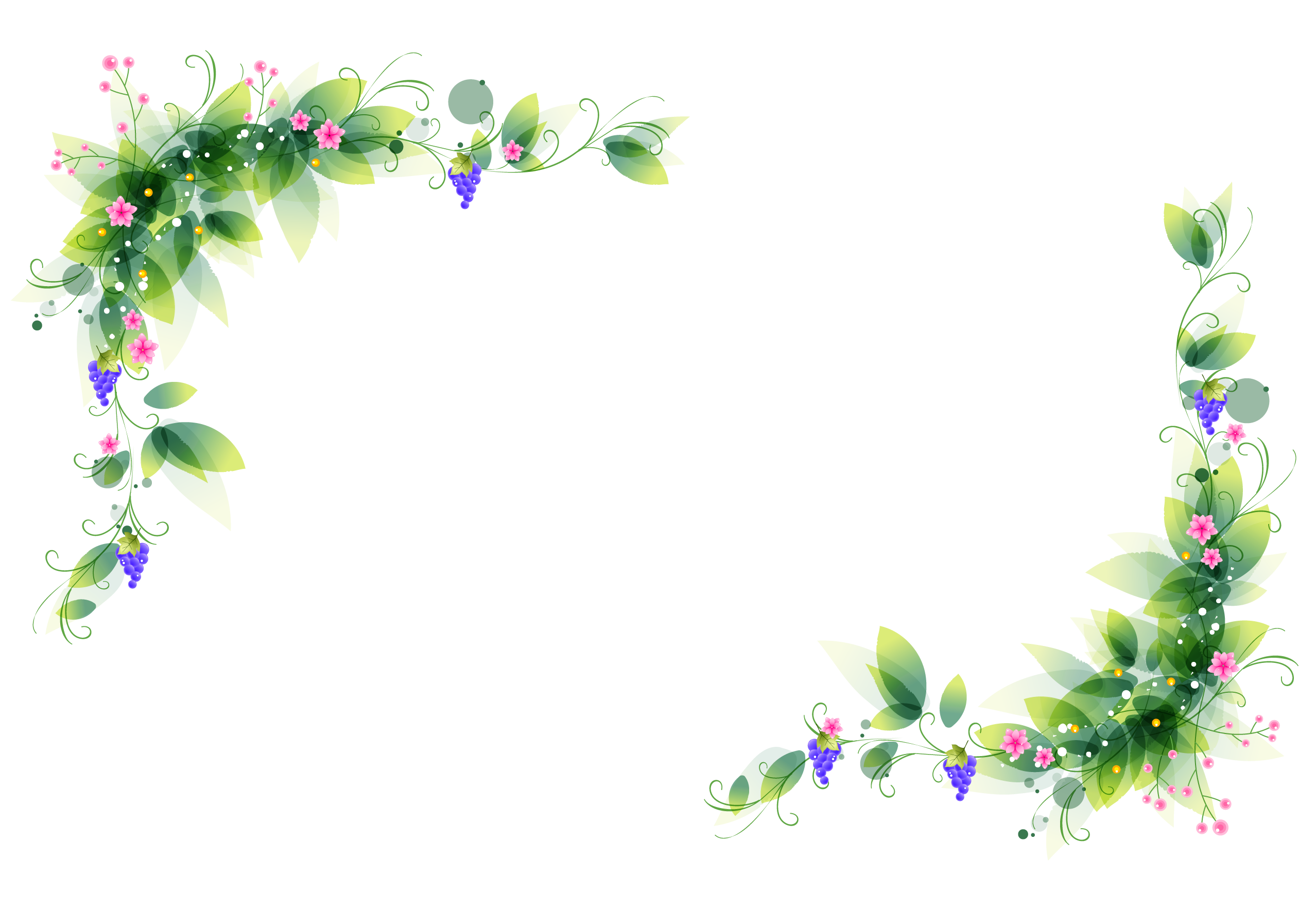 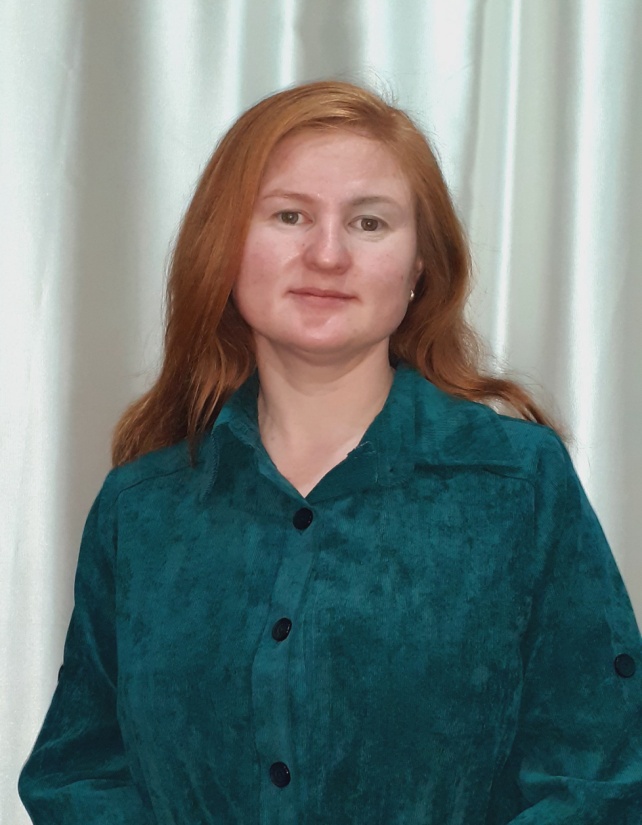 Юрьева Инна Владимировна
Воспитатель филиала МАОУ Тоболовская СОШ – 
Карасульский детский сад
2024 год
Моё педагогическое кредо:
Человек не может жить на свете, если у него нет впереди ничего радостного, 
Истинным стимулом человеческой жизни является завтрашняя радость.

А.С. Макаренко
«Педагогическая поэма»
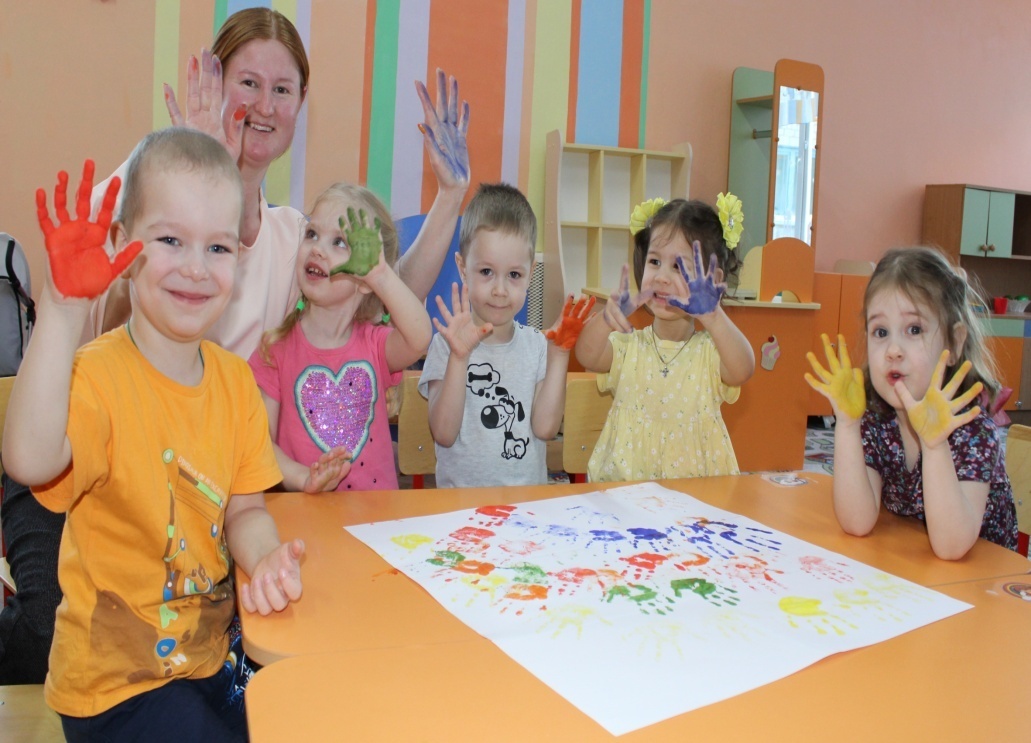 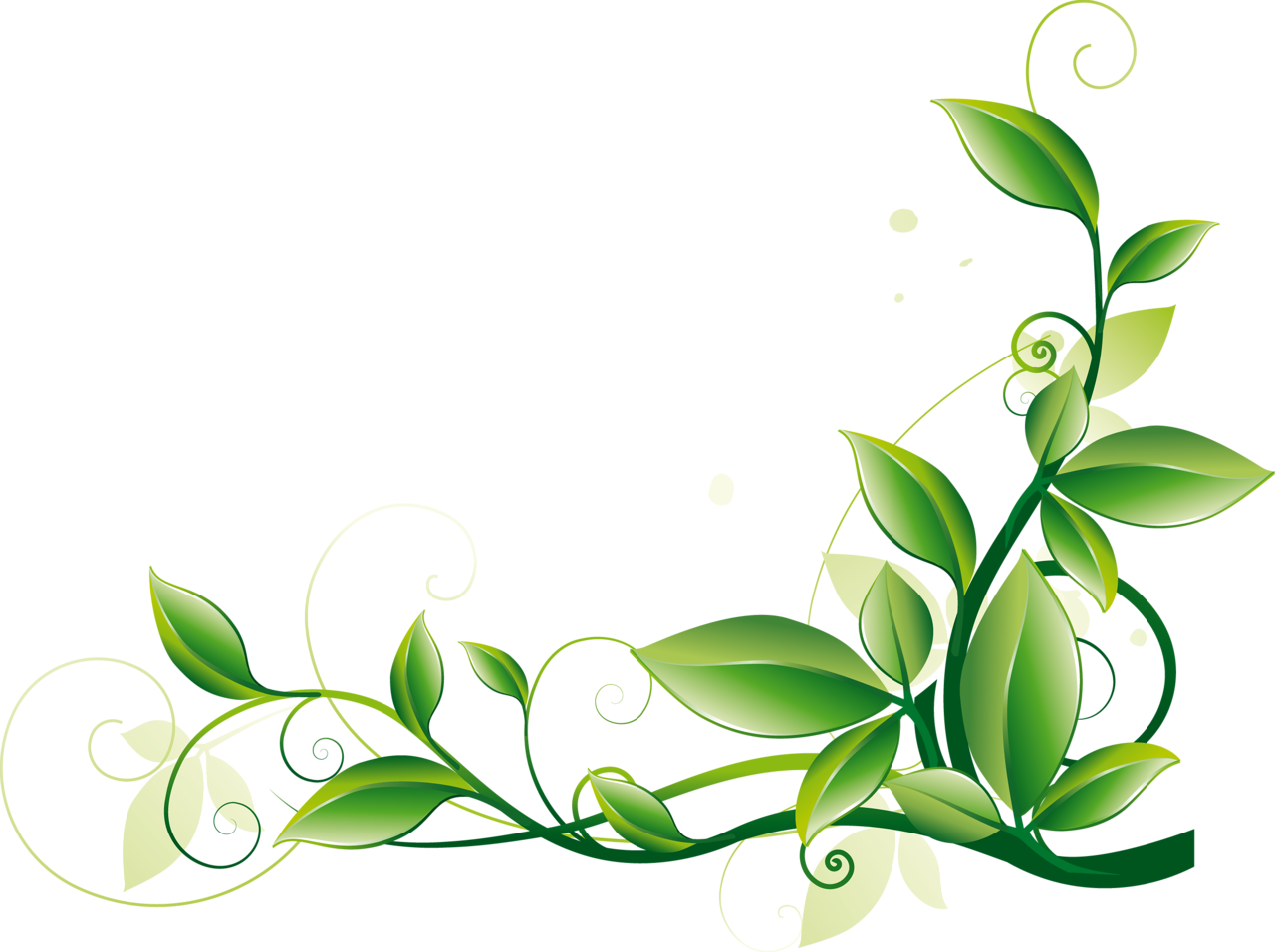 В детский сад приходят дети,
Чтобы дружными расти.
Чтобы знали всё на свете,
И на свете всё смогли!
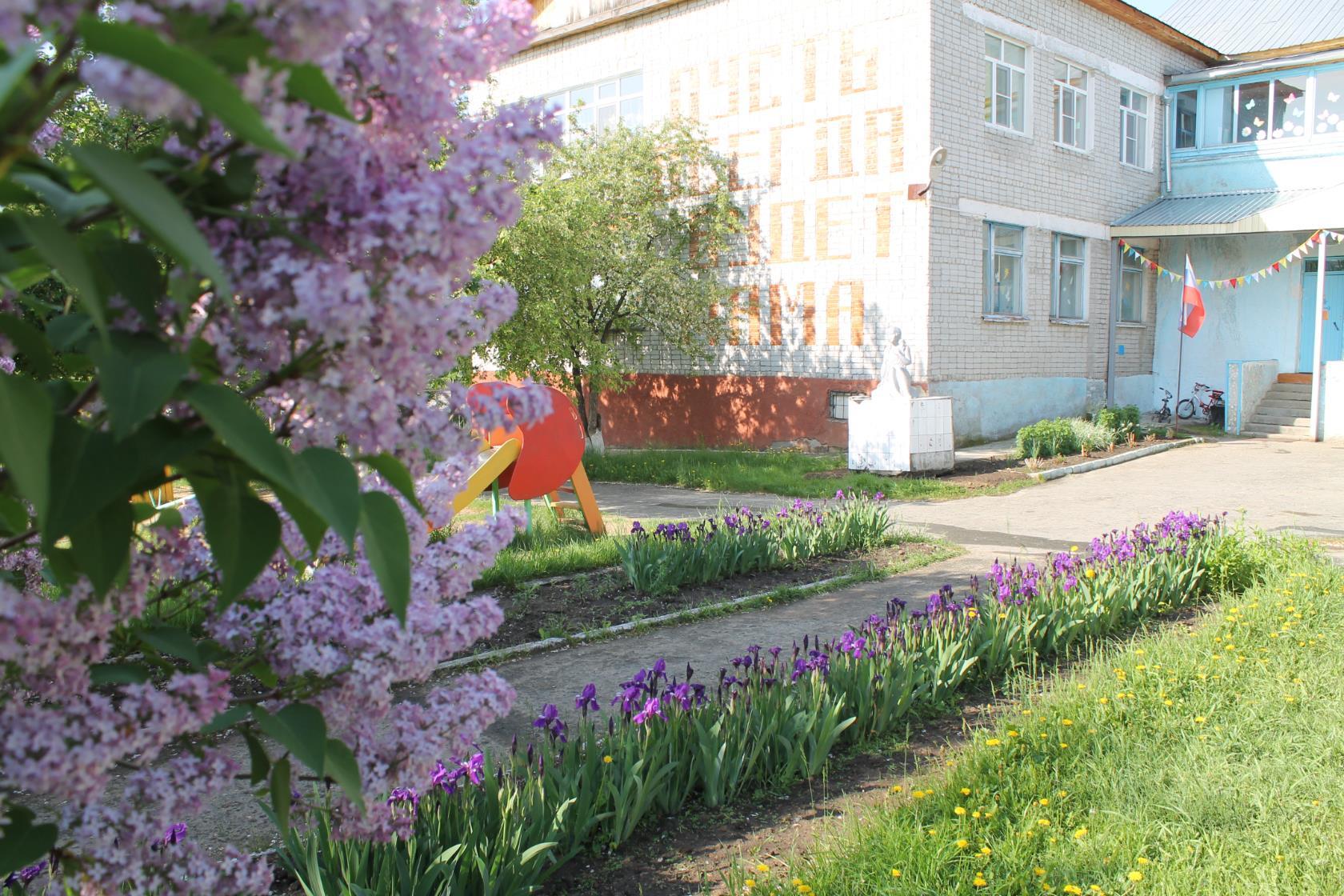 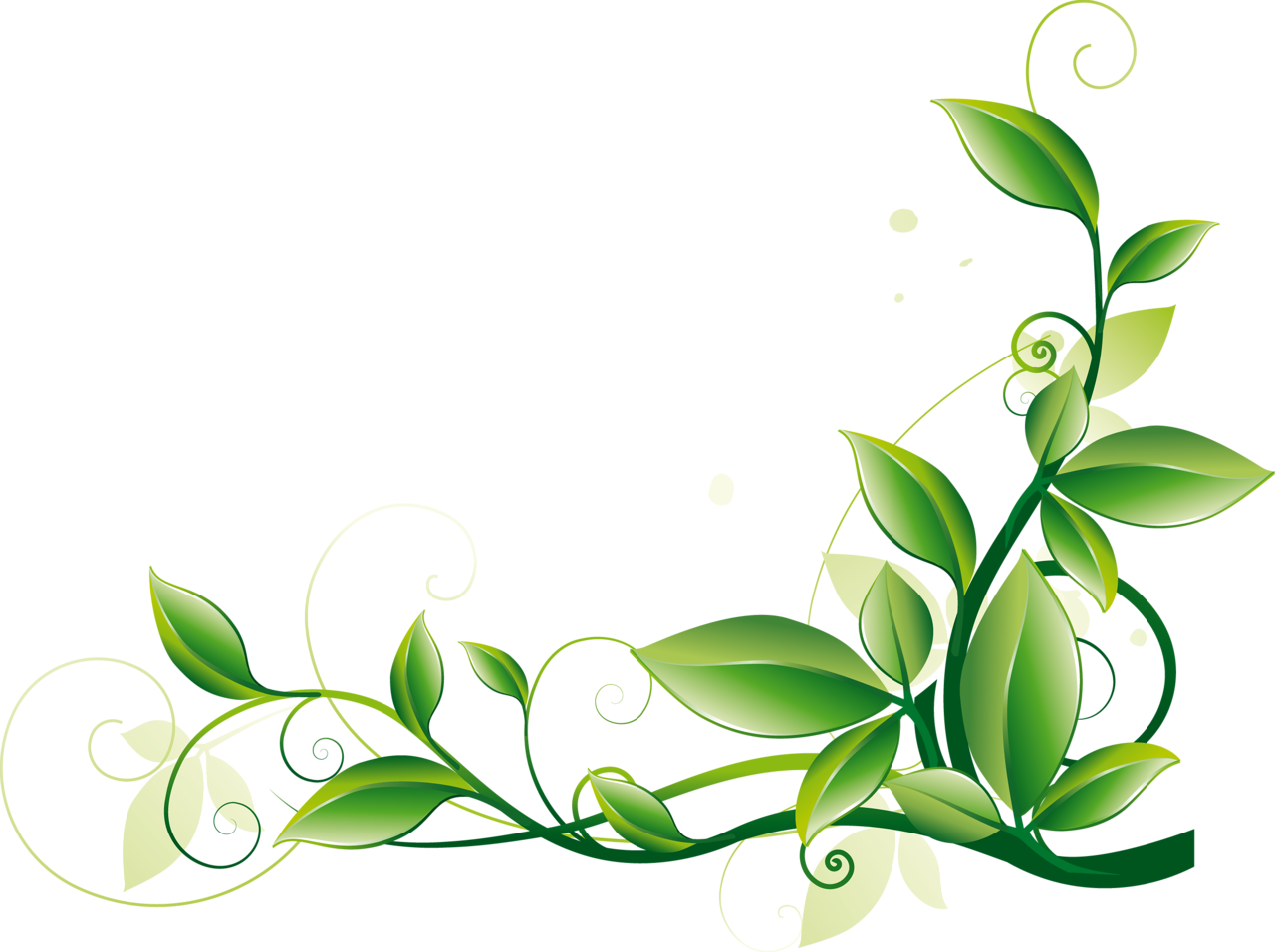 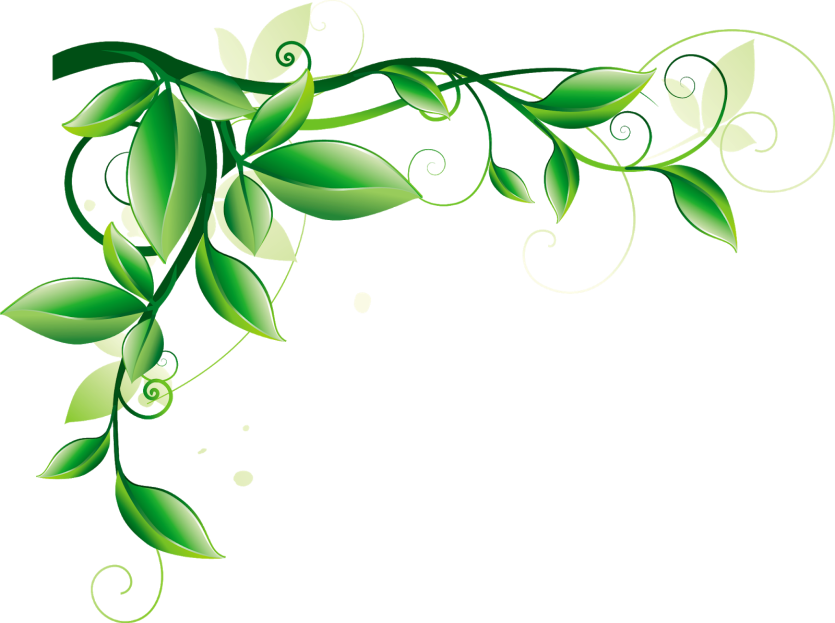 Коллектив, которым я горжусь!
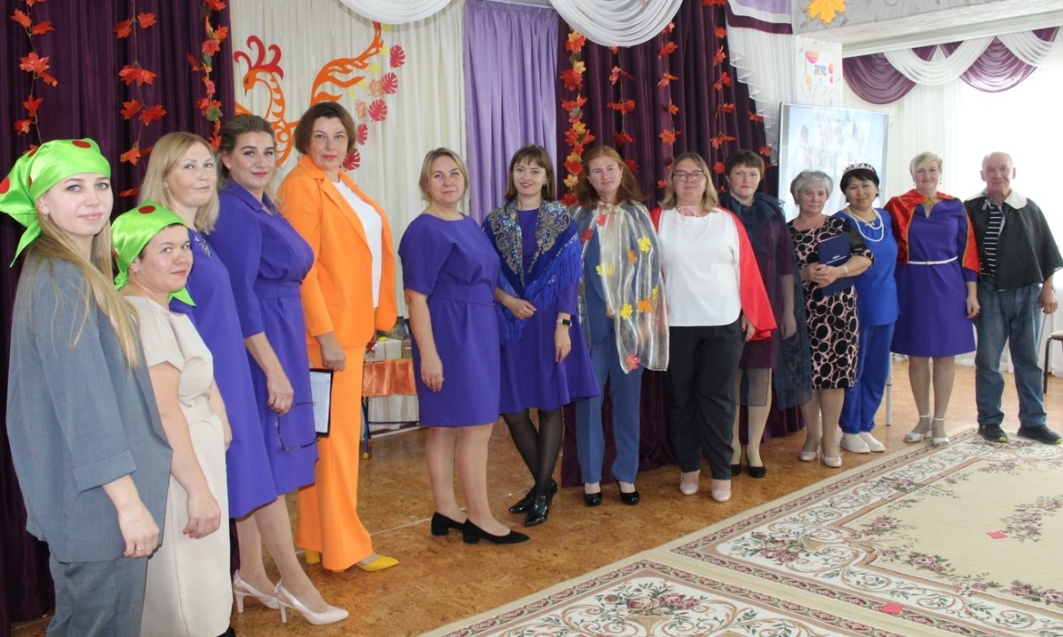 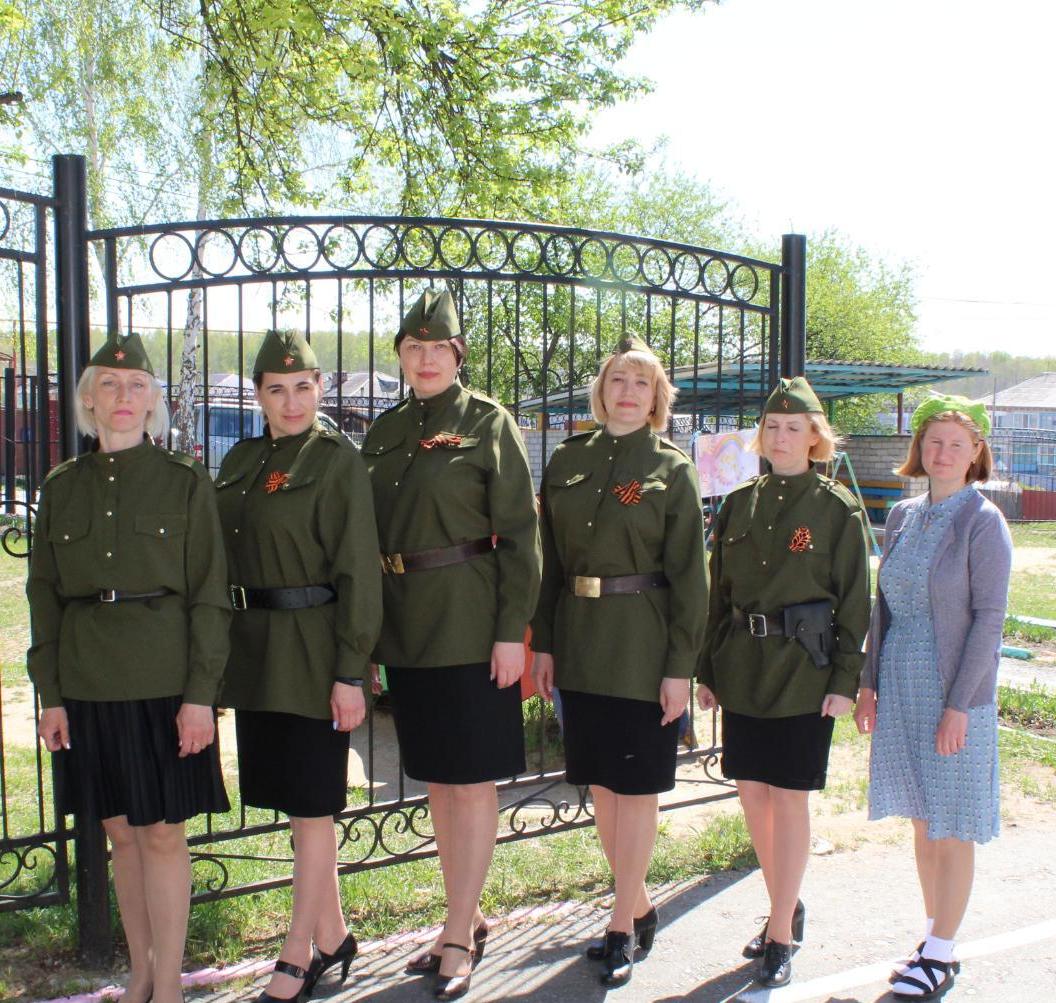 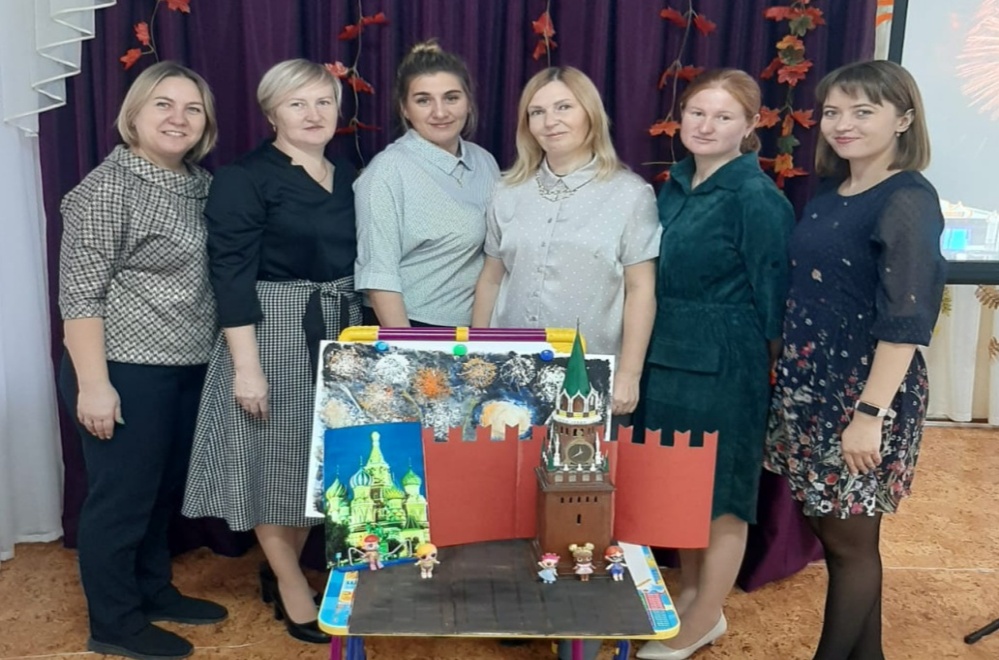 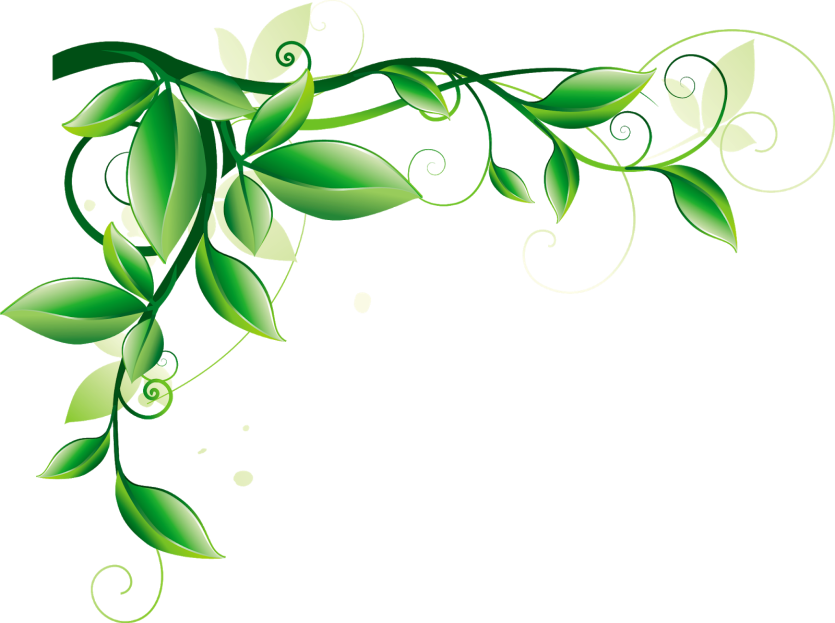 Наши будни
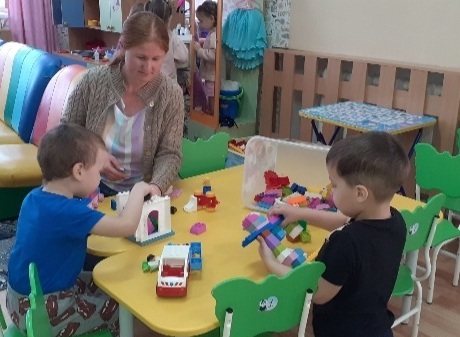 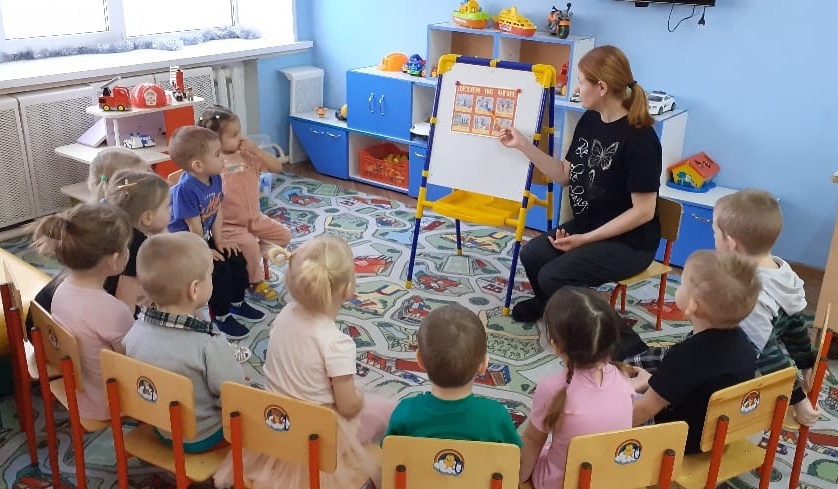 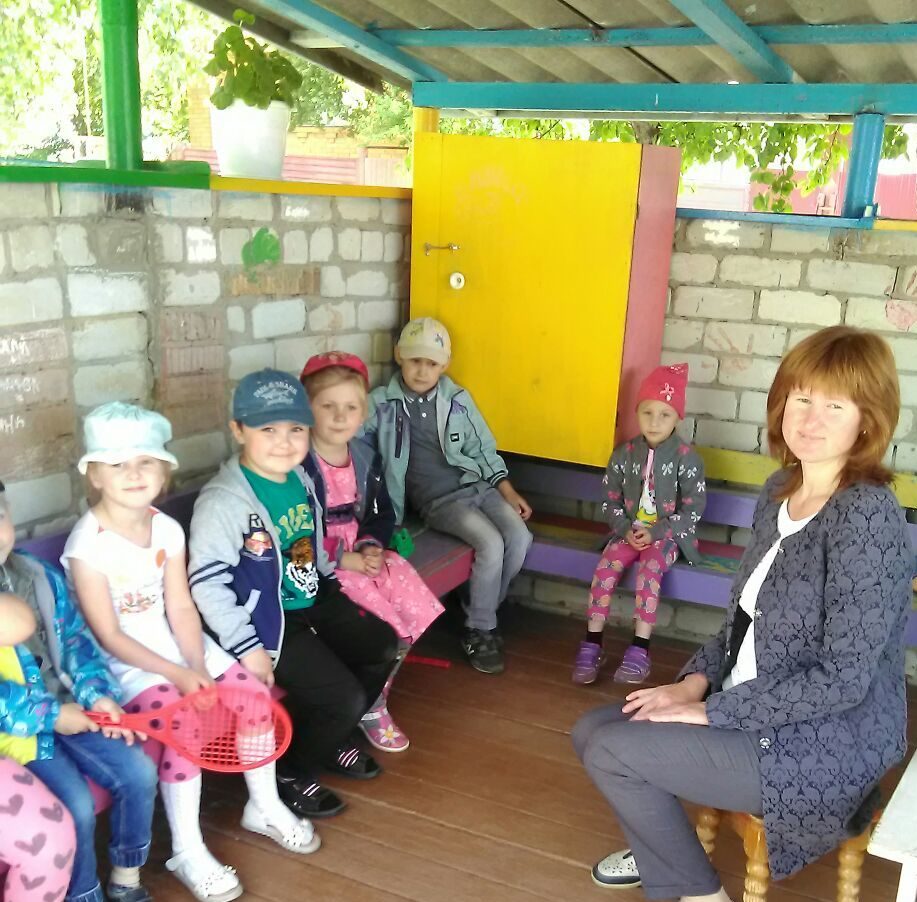 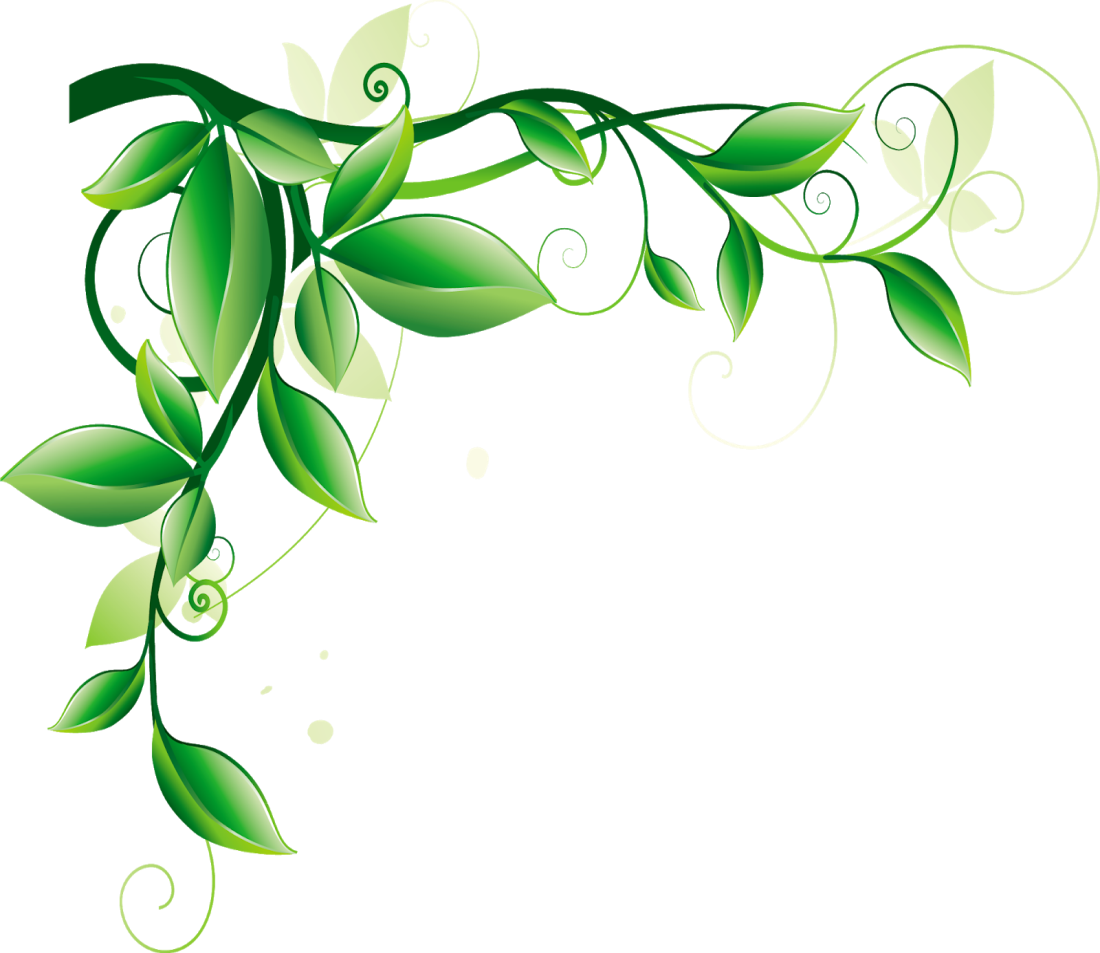 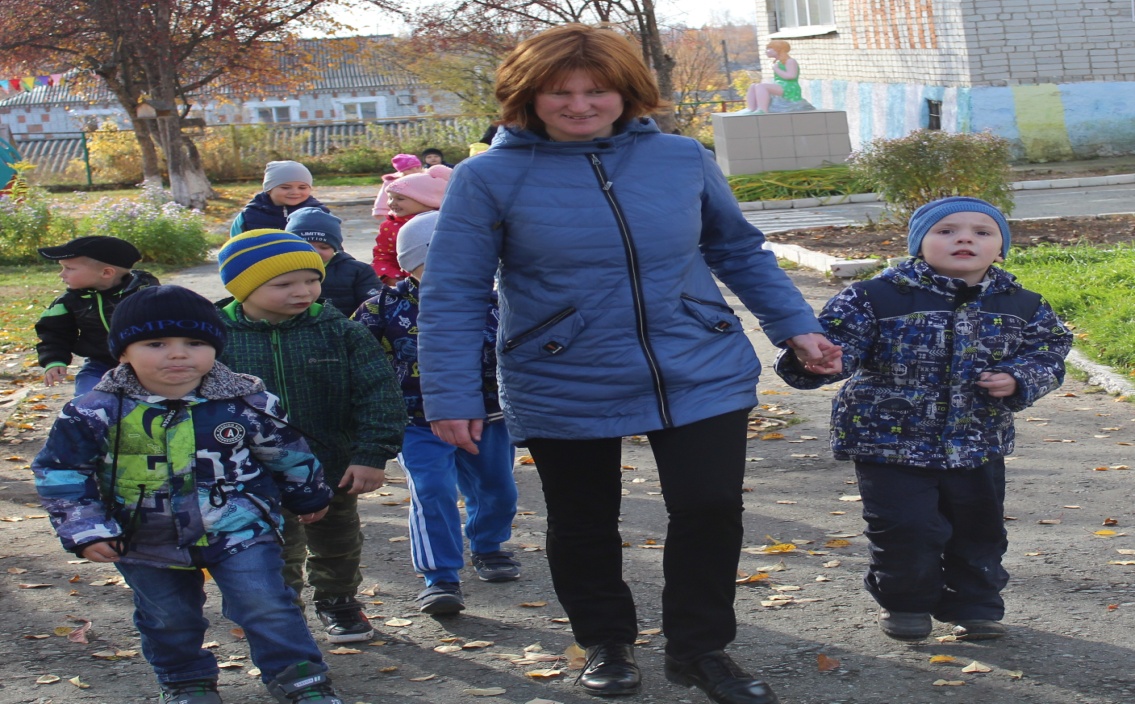 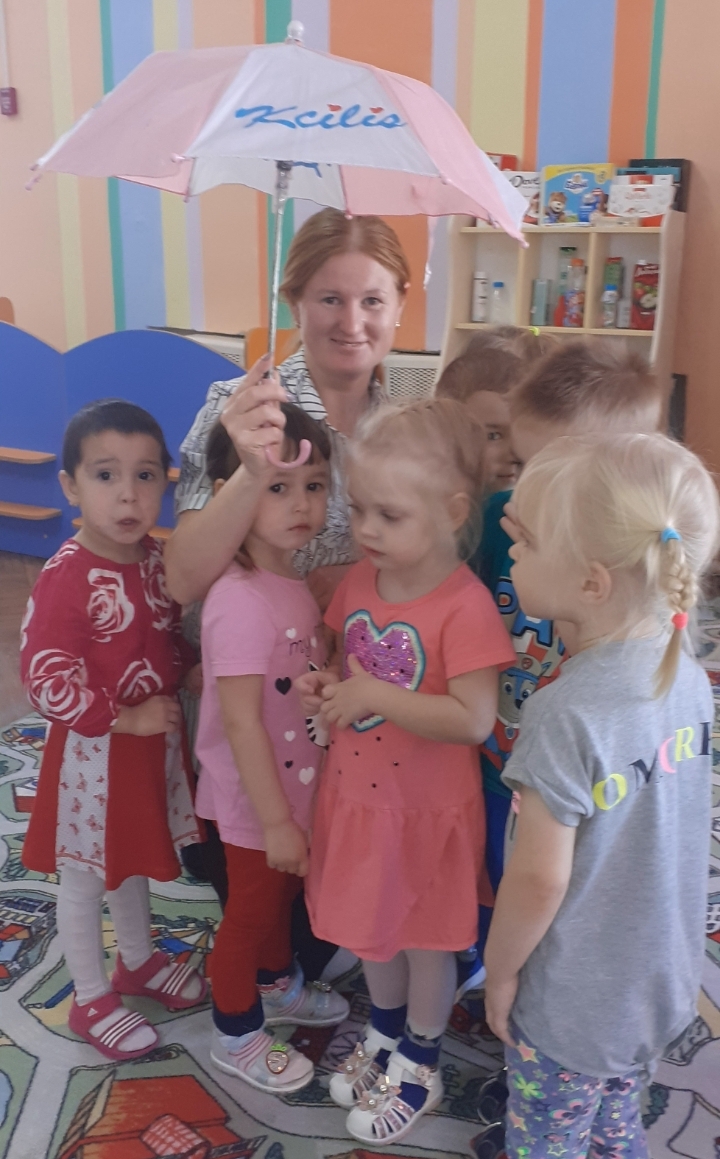 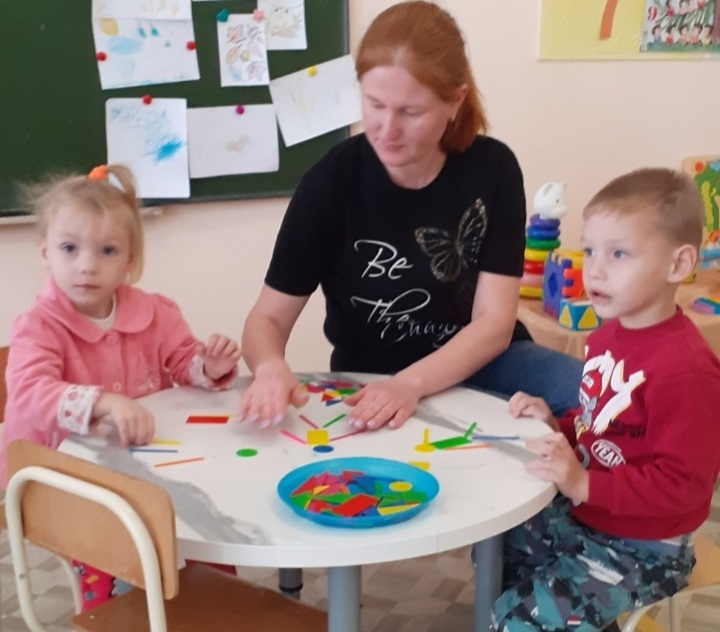 Наши праздники
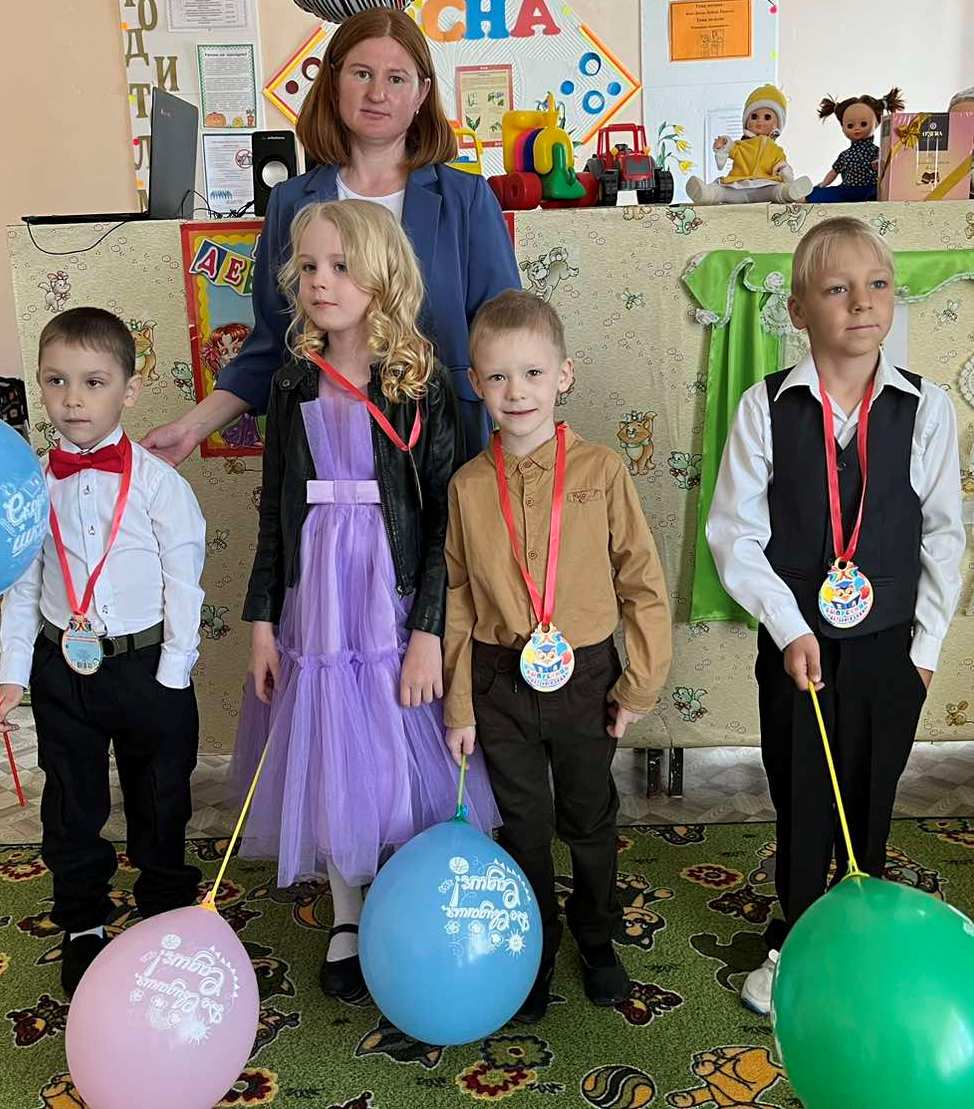 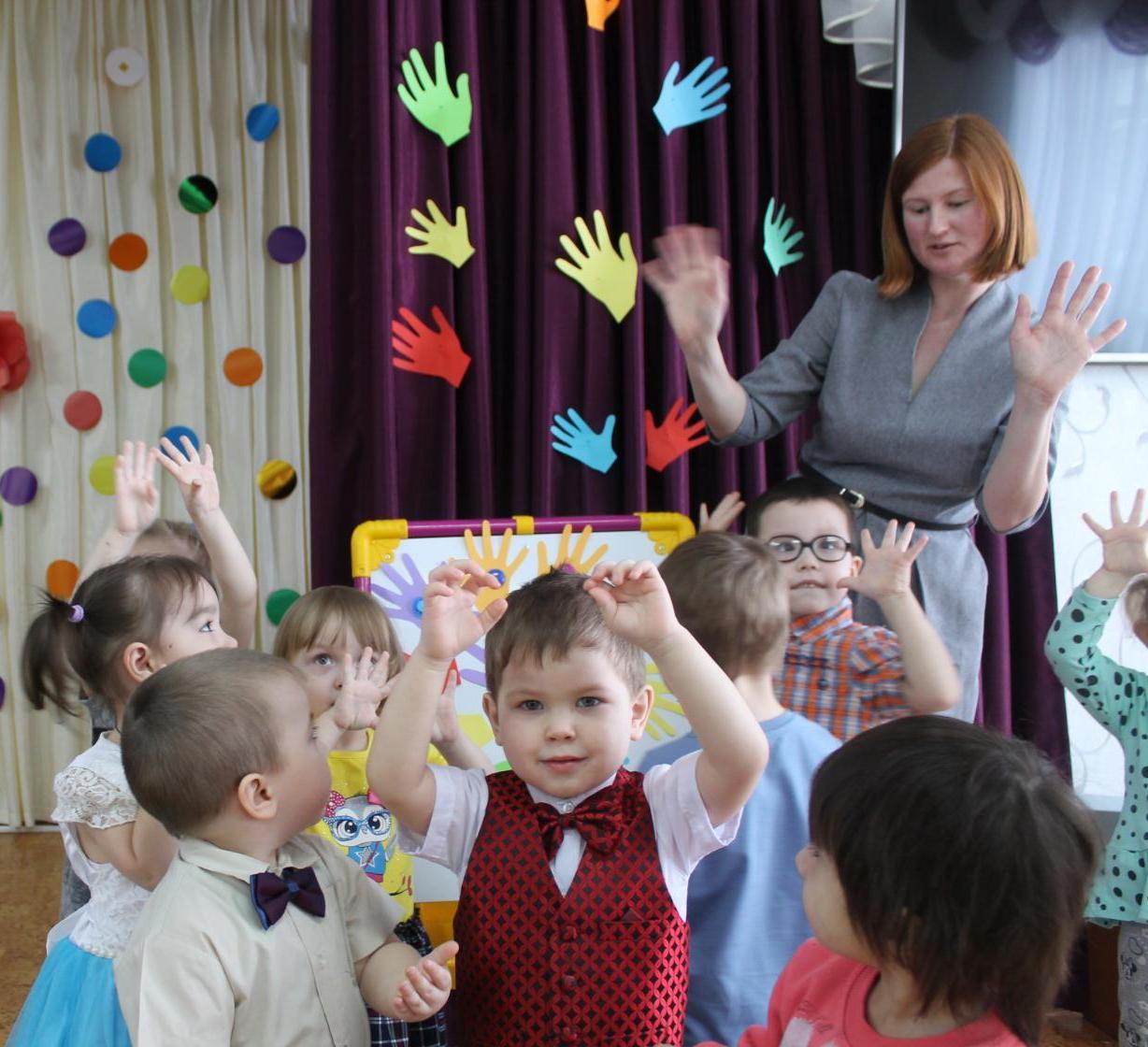 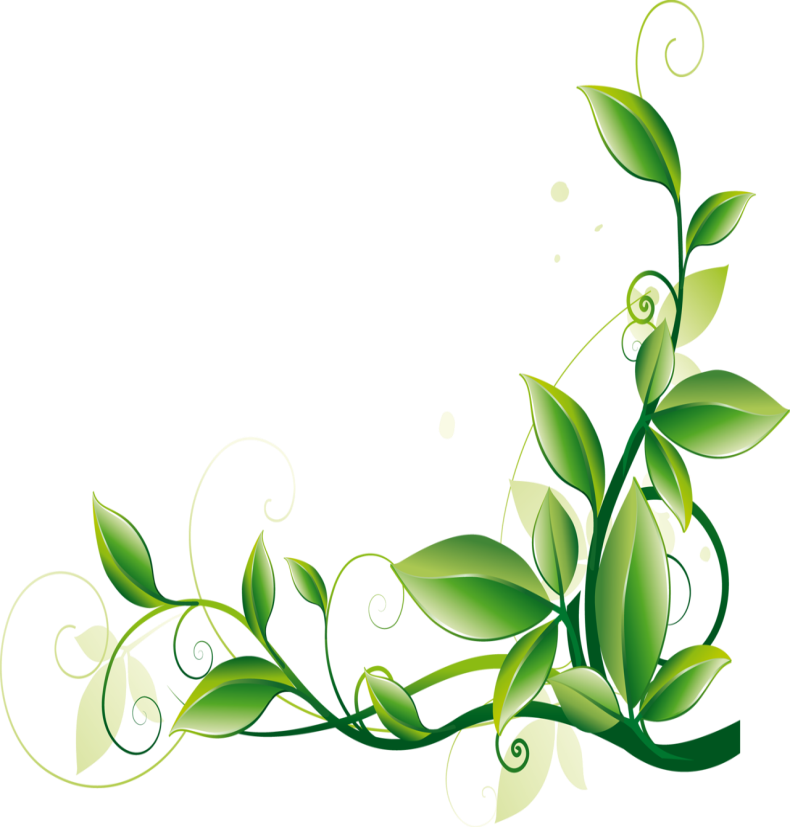 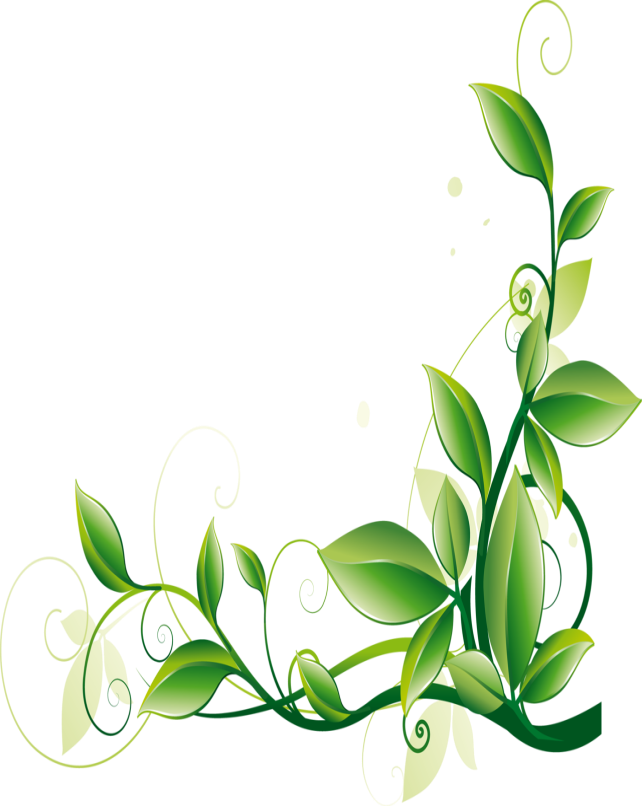 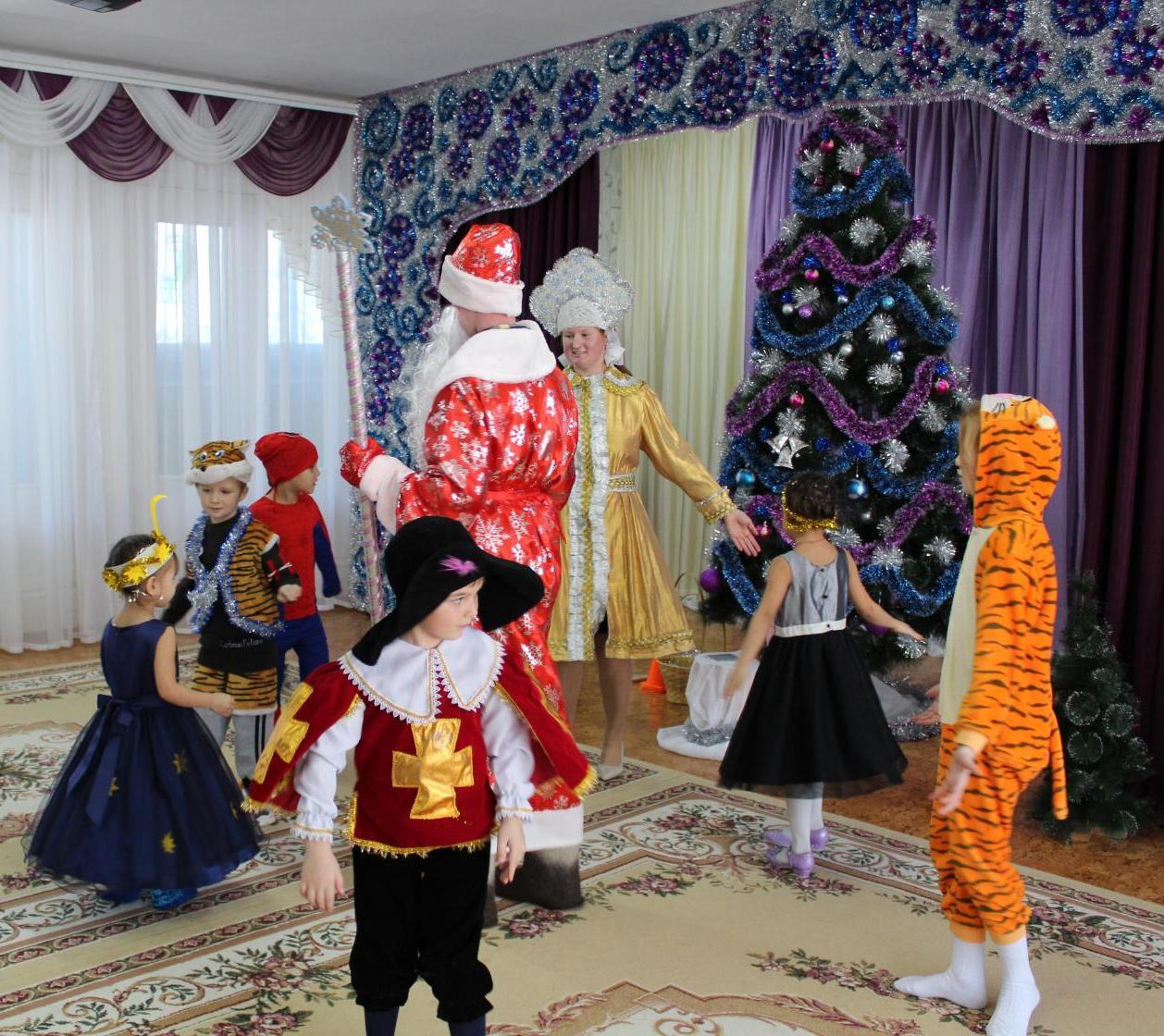 Роли, которые живут во мне!
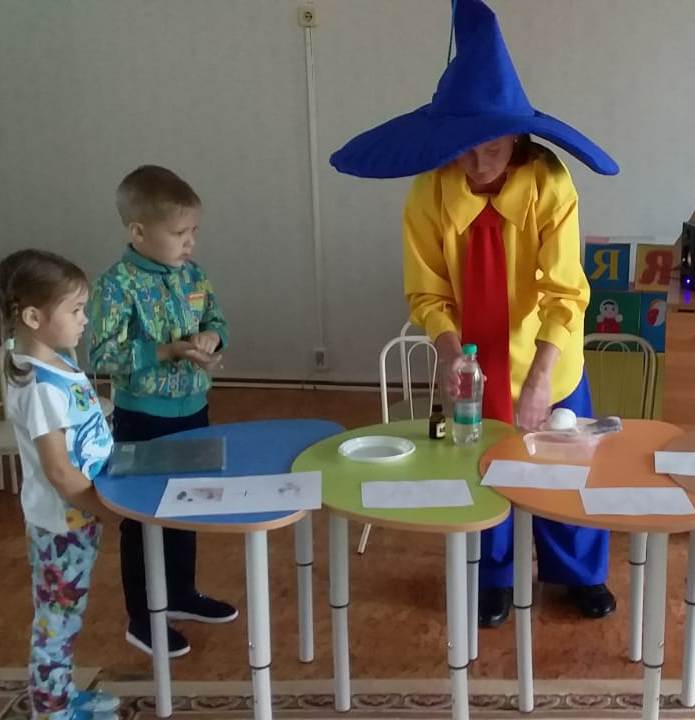 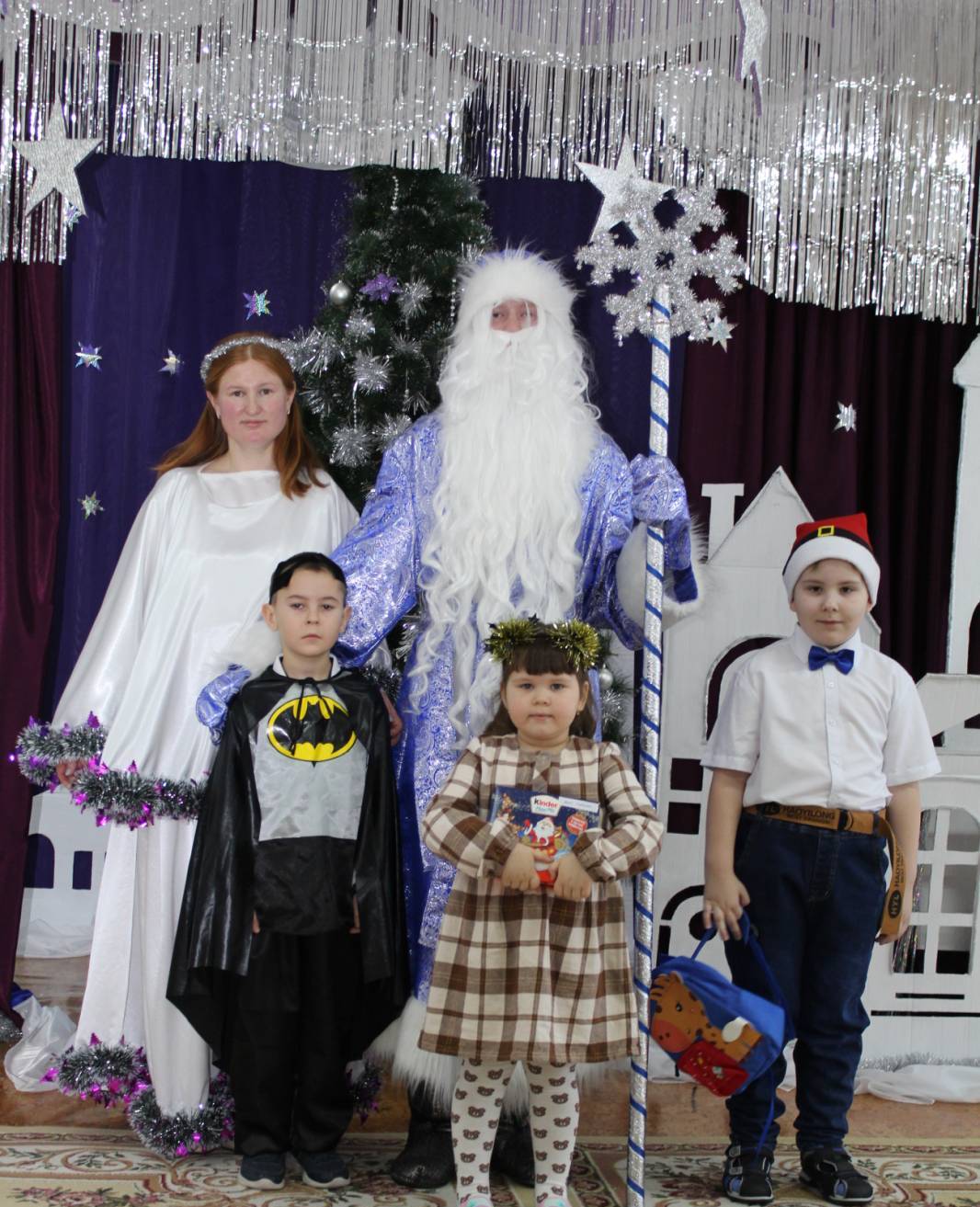 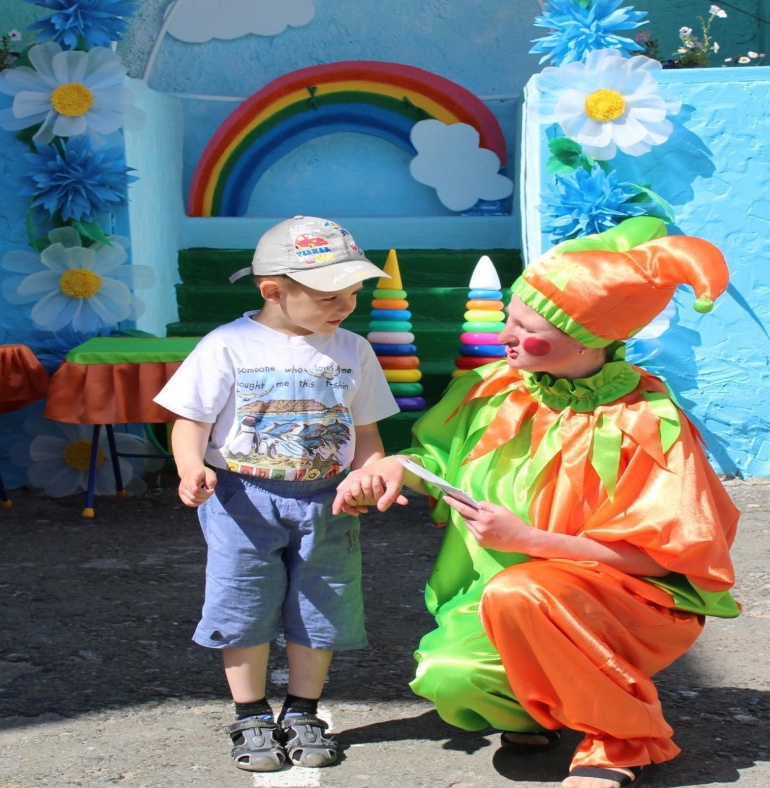 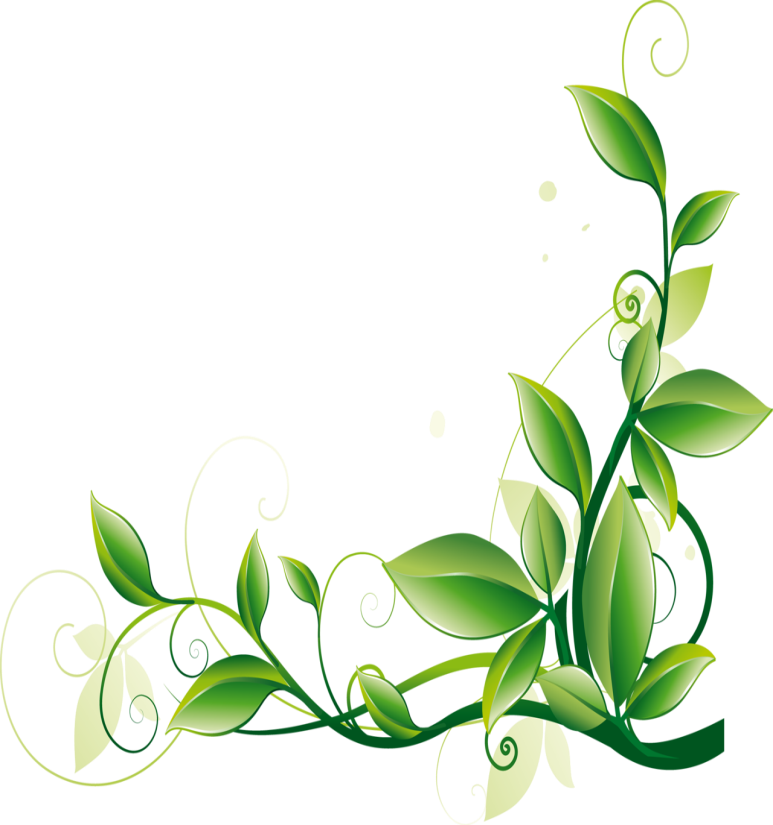 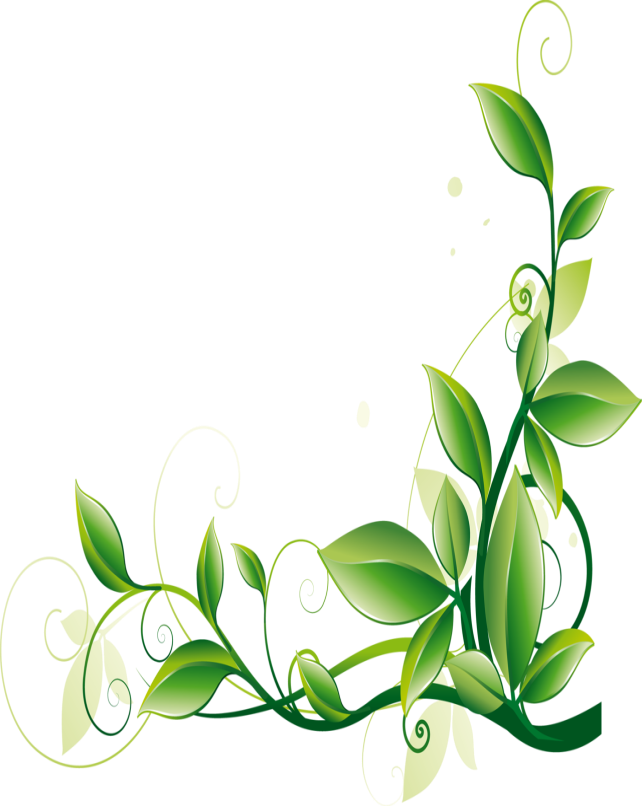 Достижения воспитанников
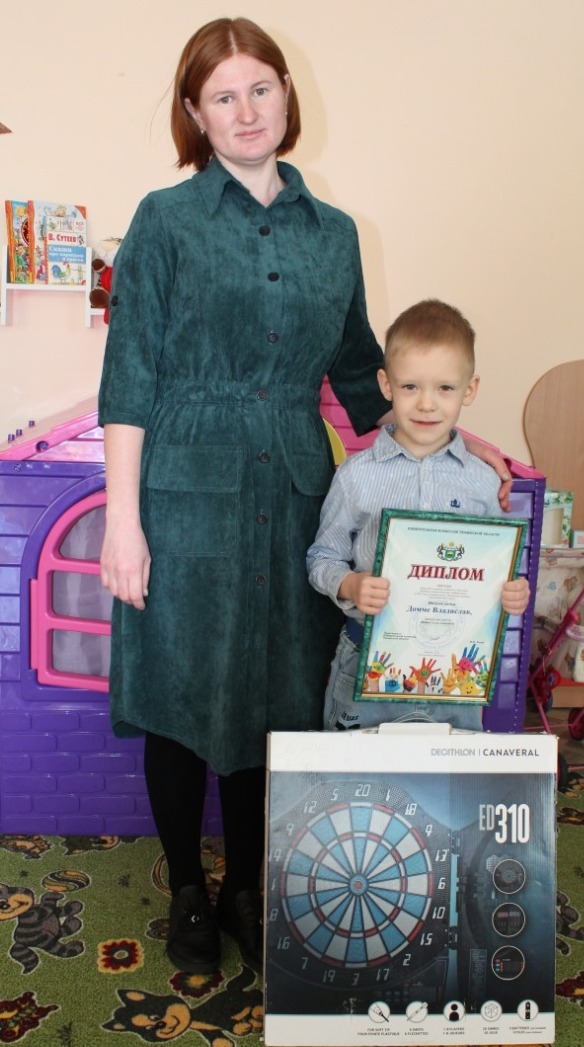 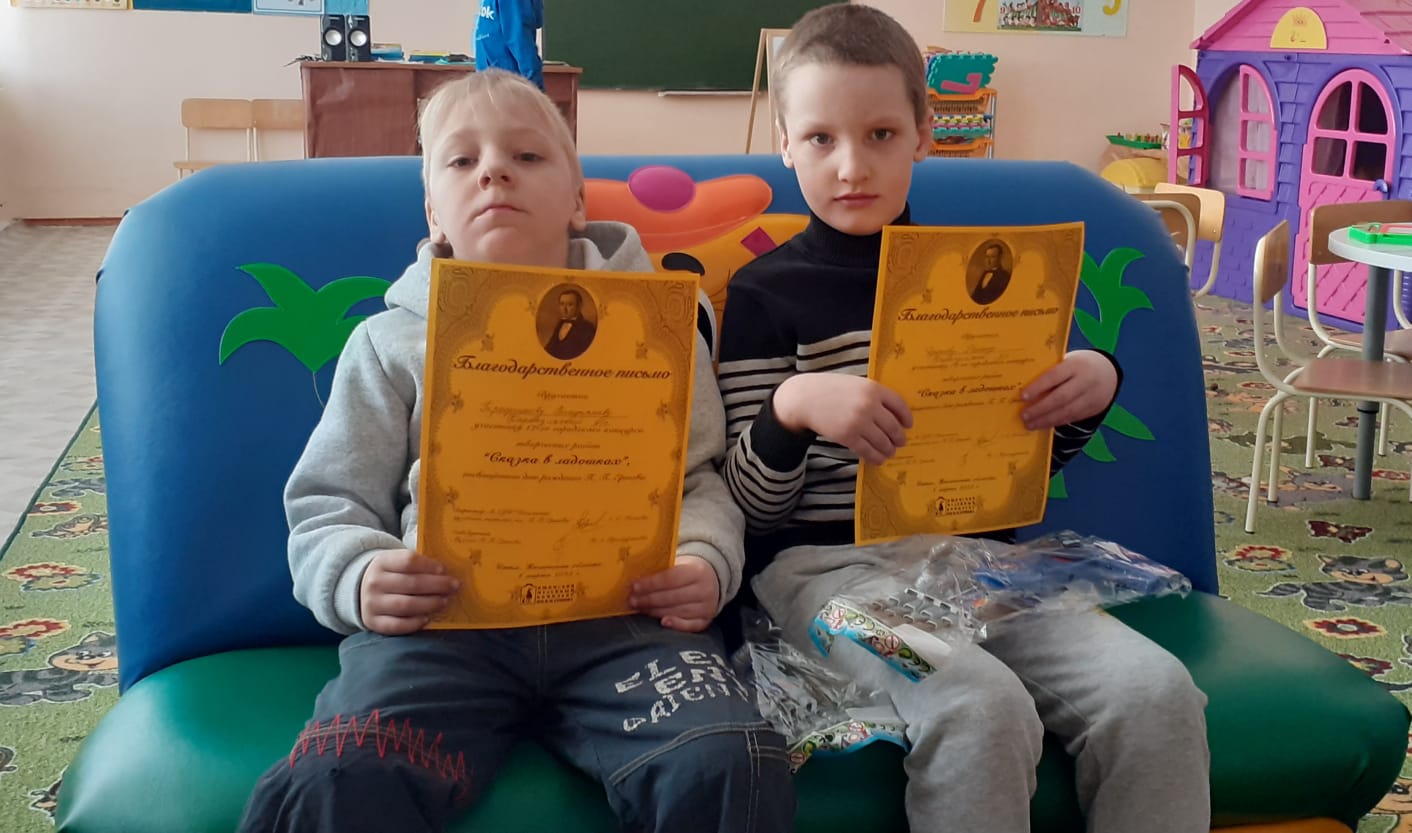 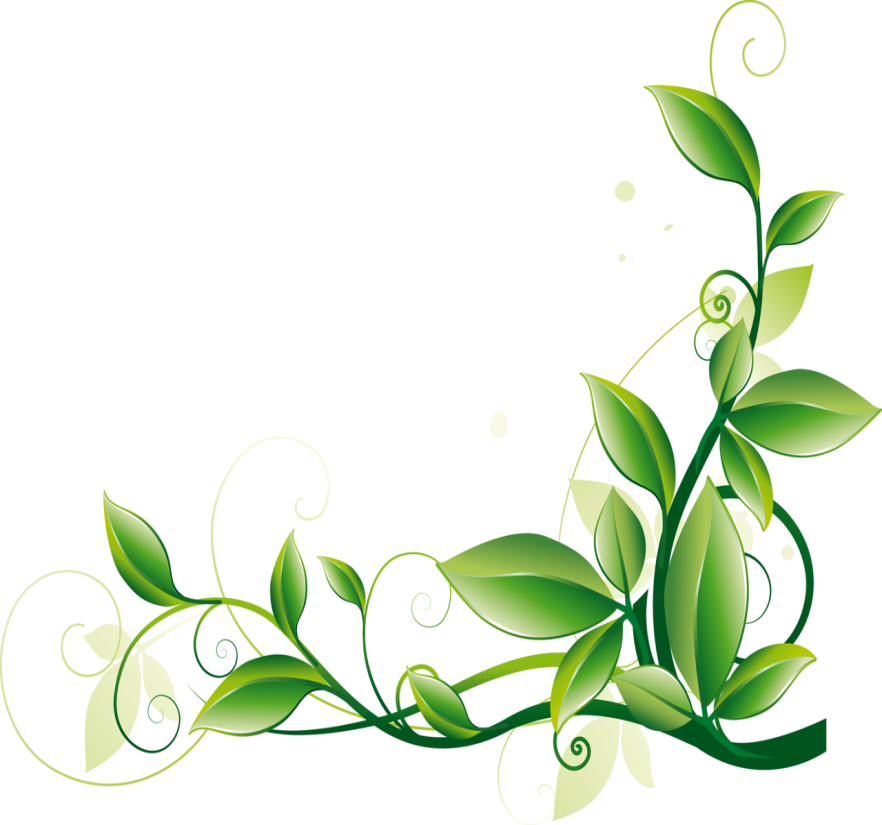 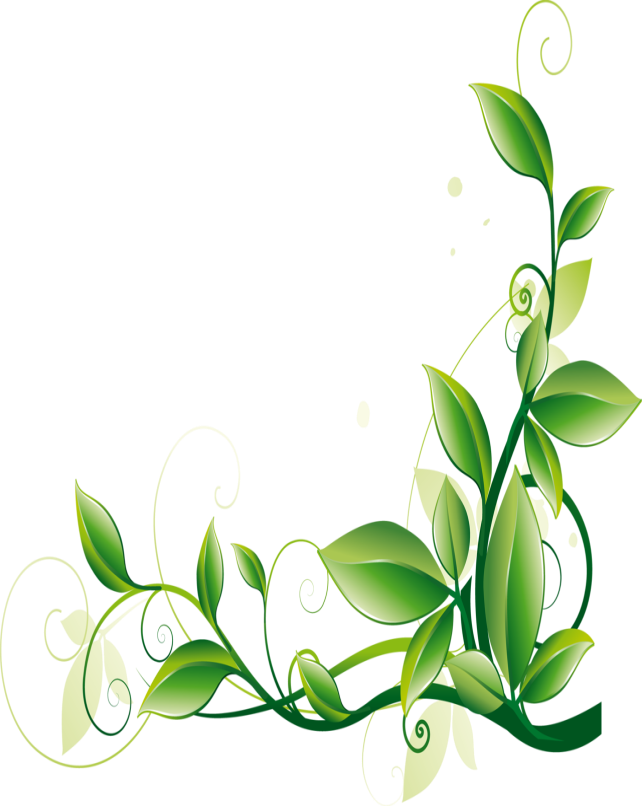 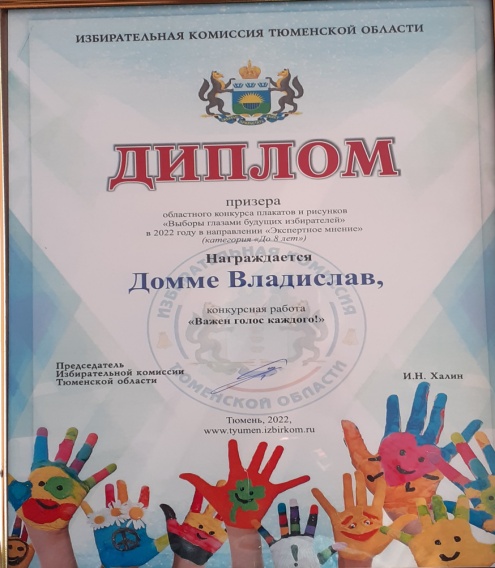 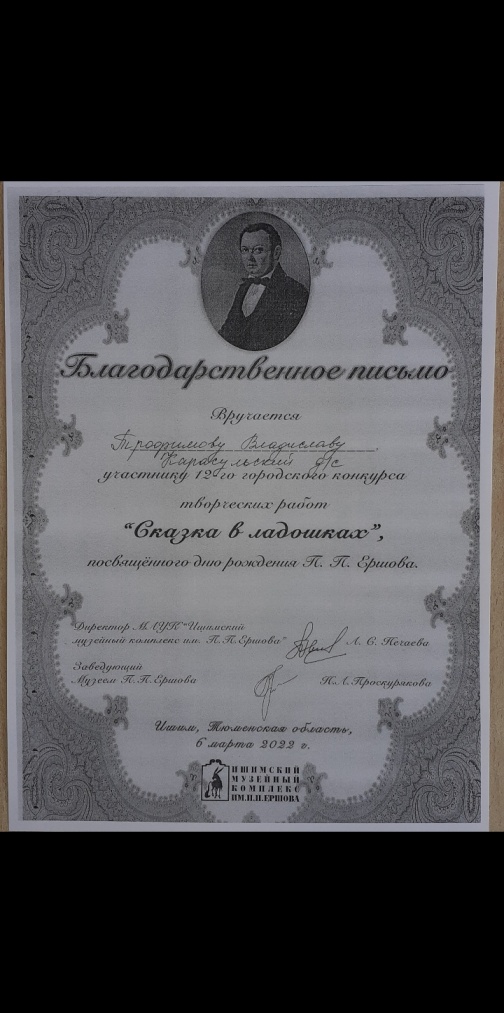 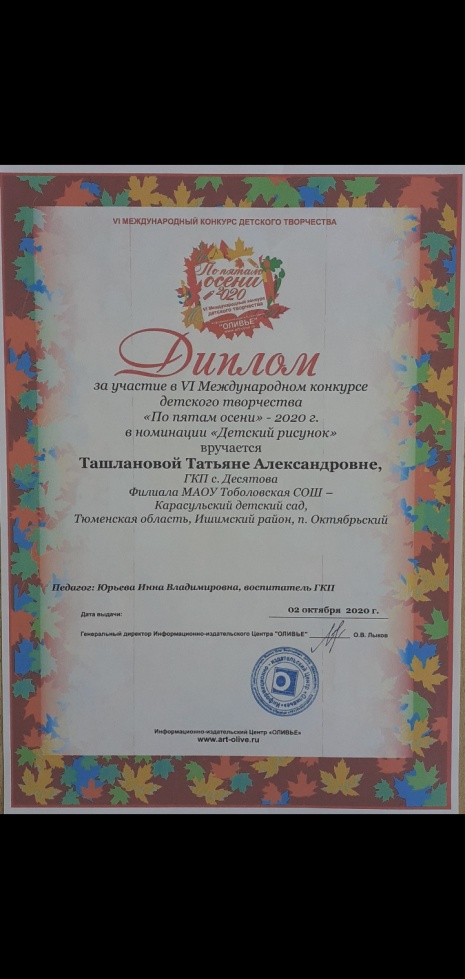 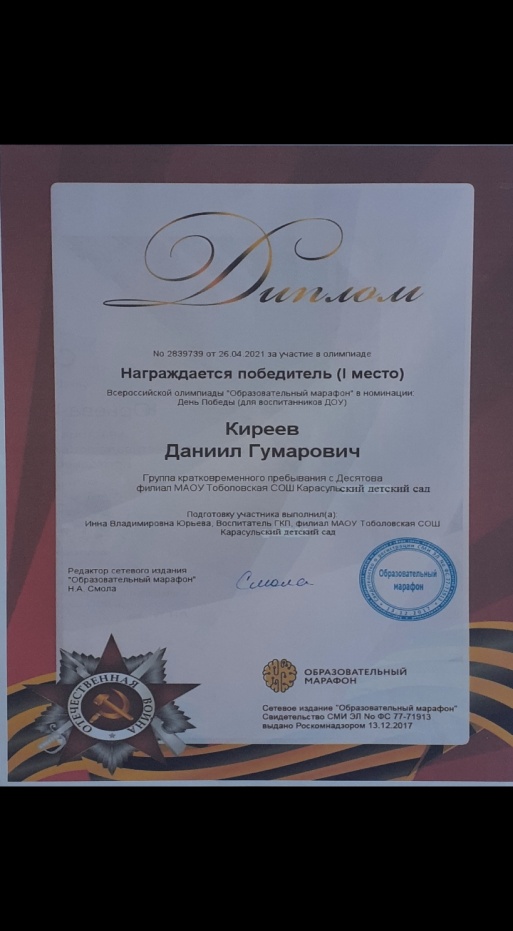 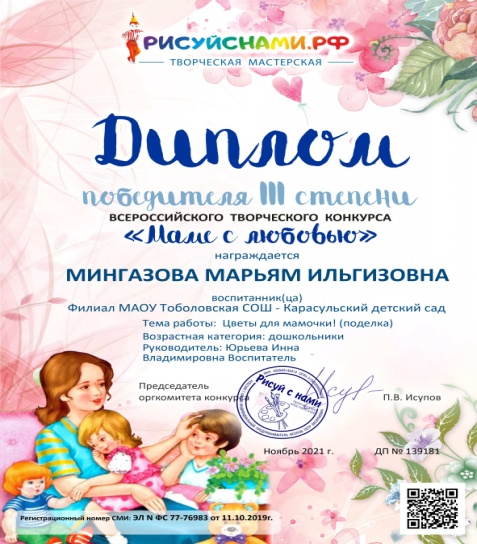 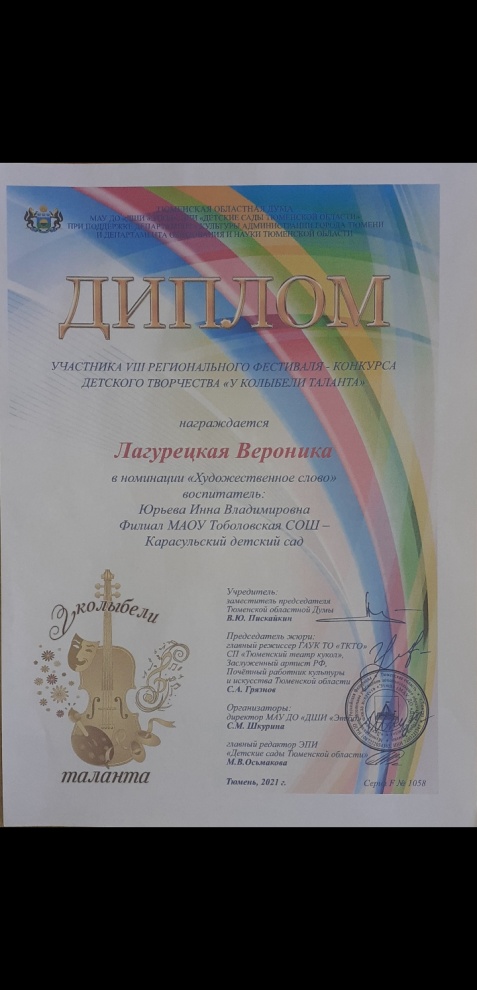 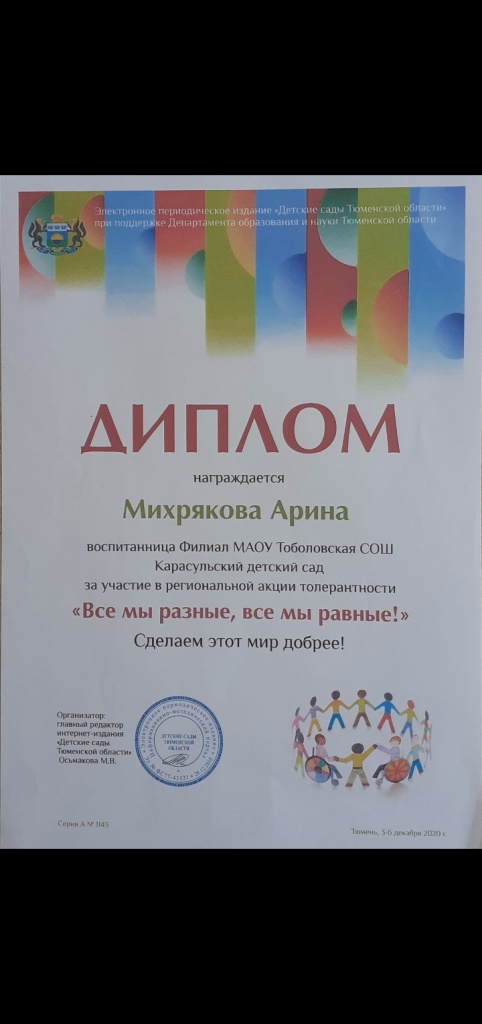 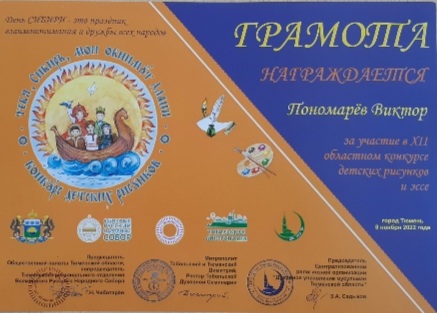 Мои педагогические достижения
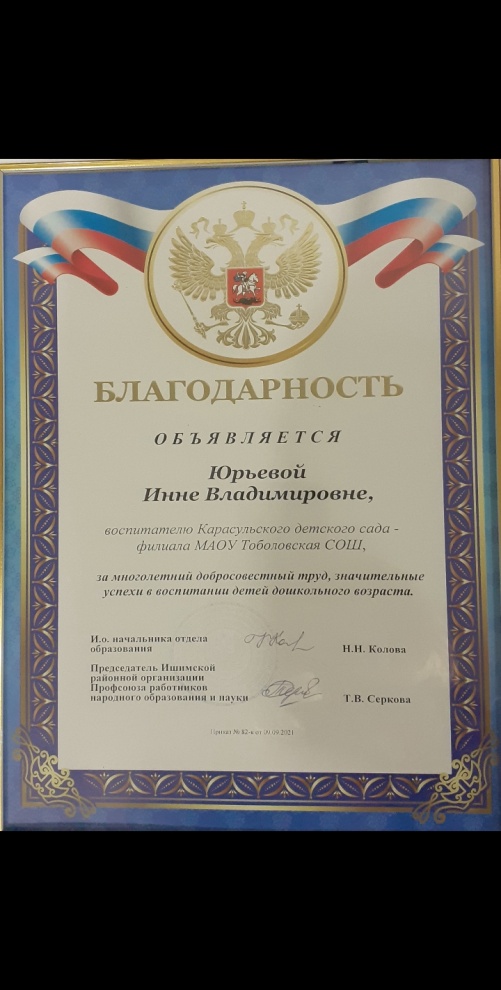 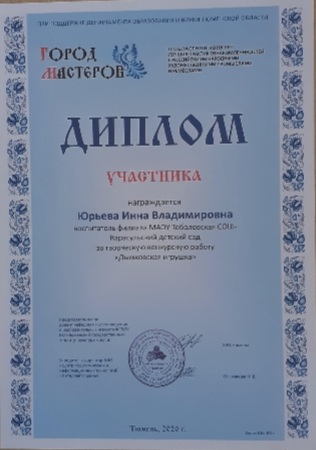 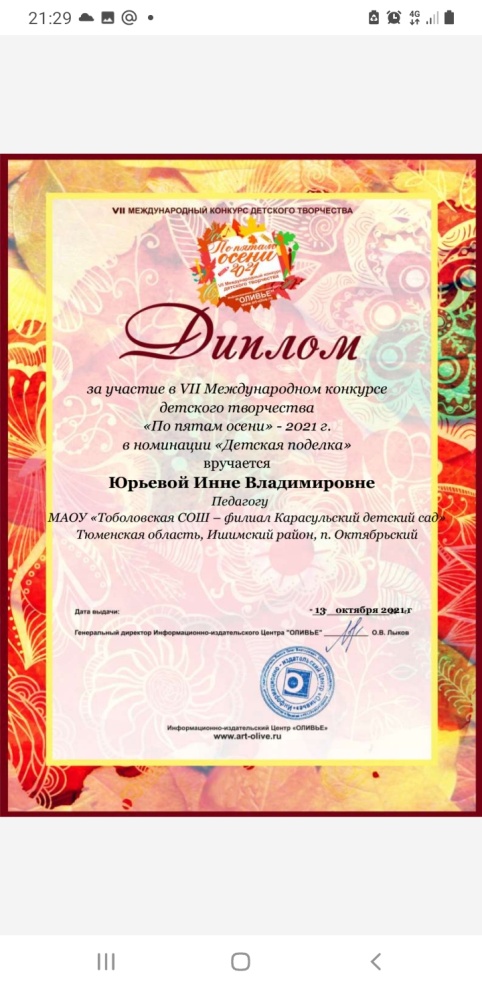 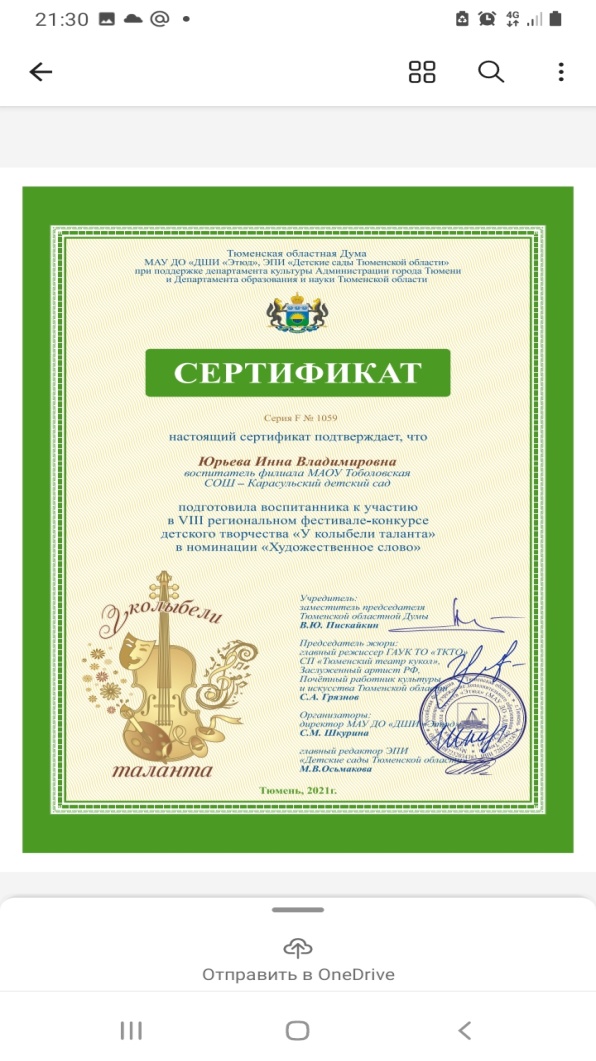 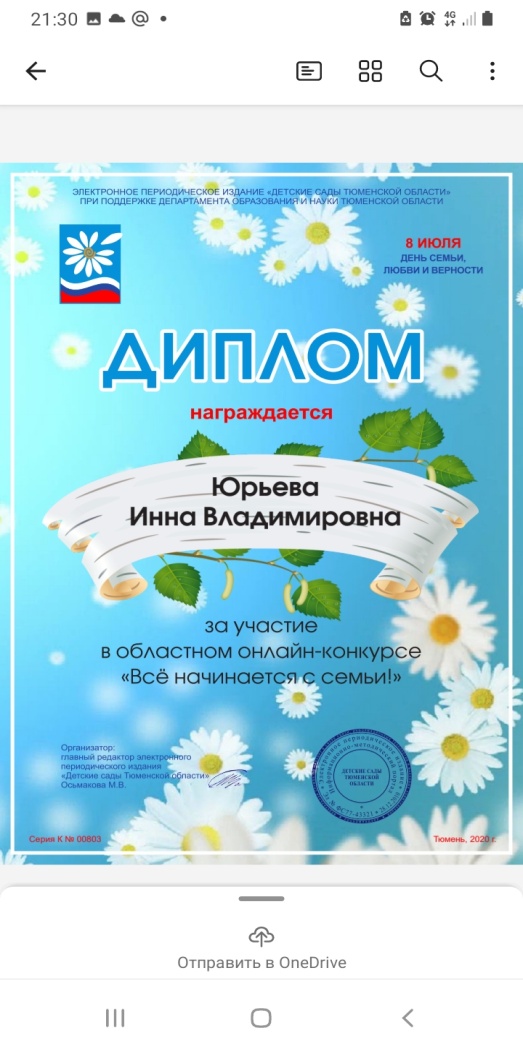 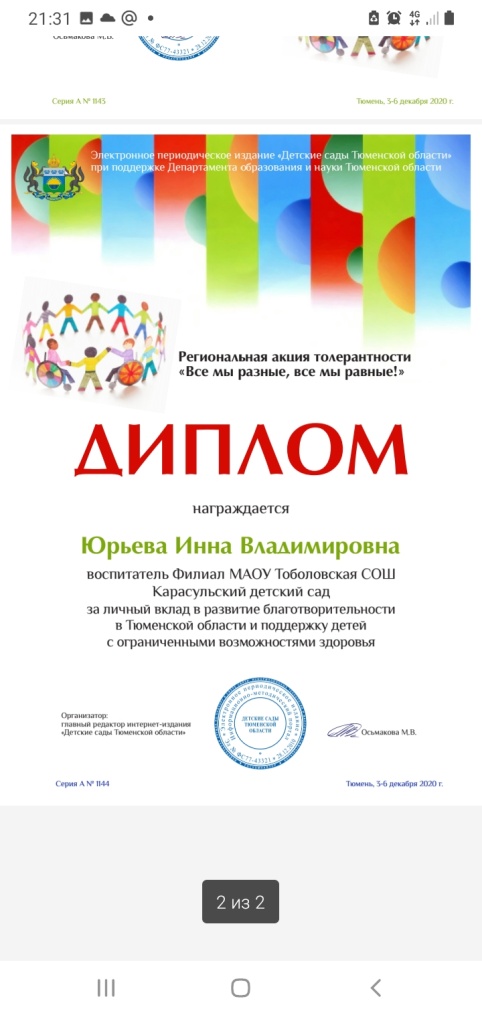 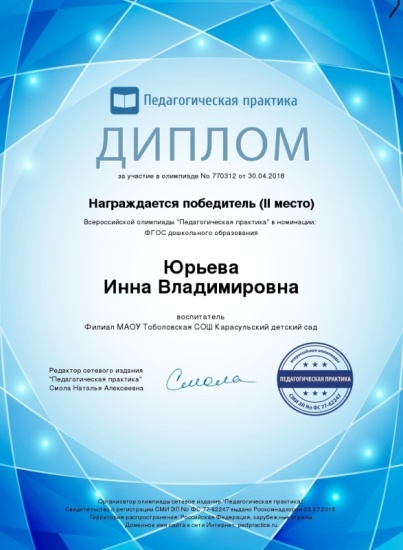 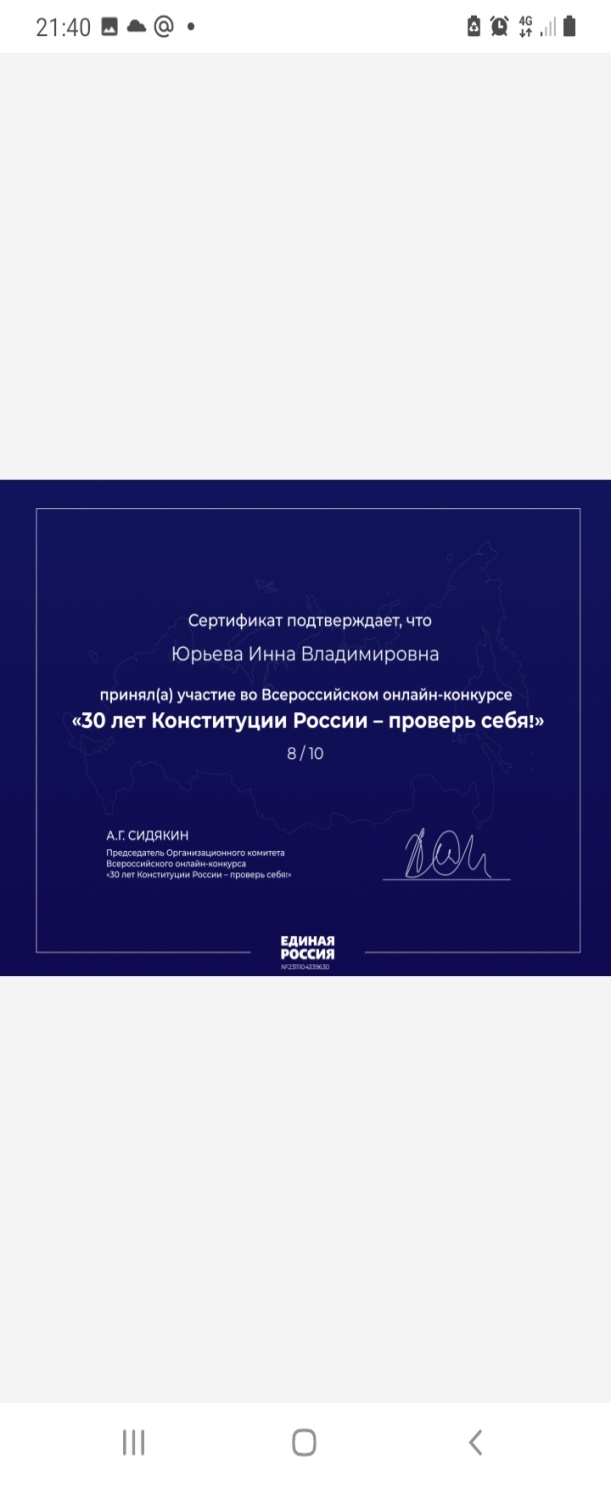 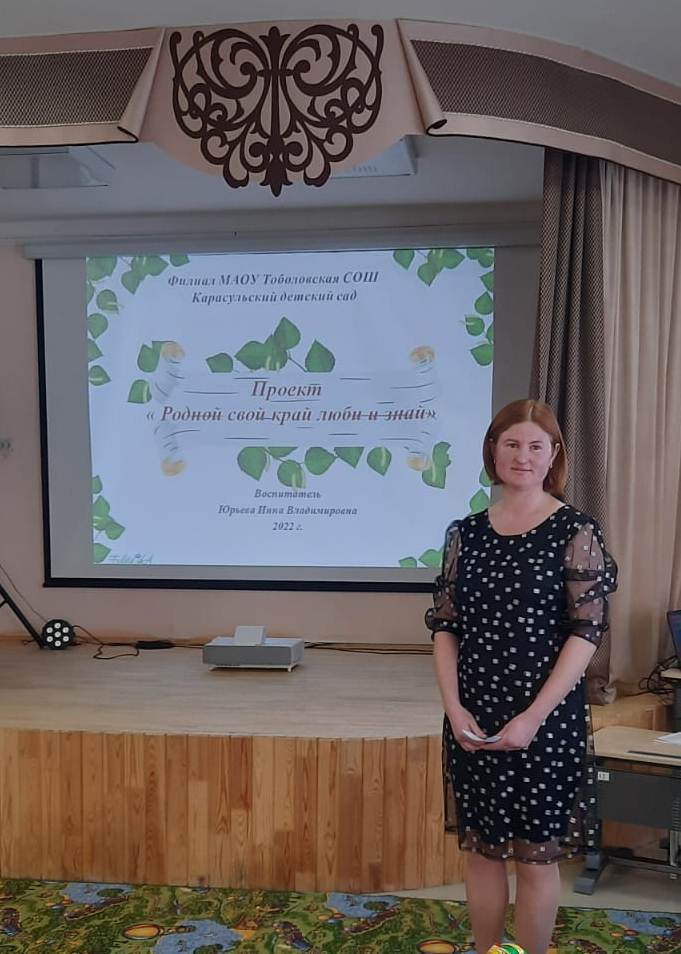 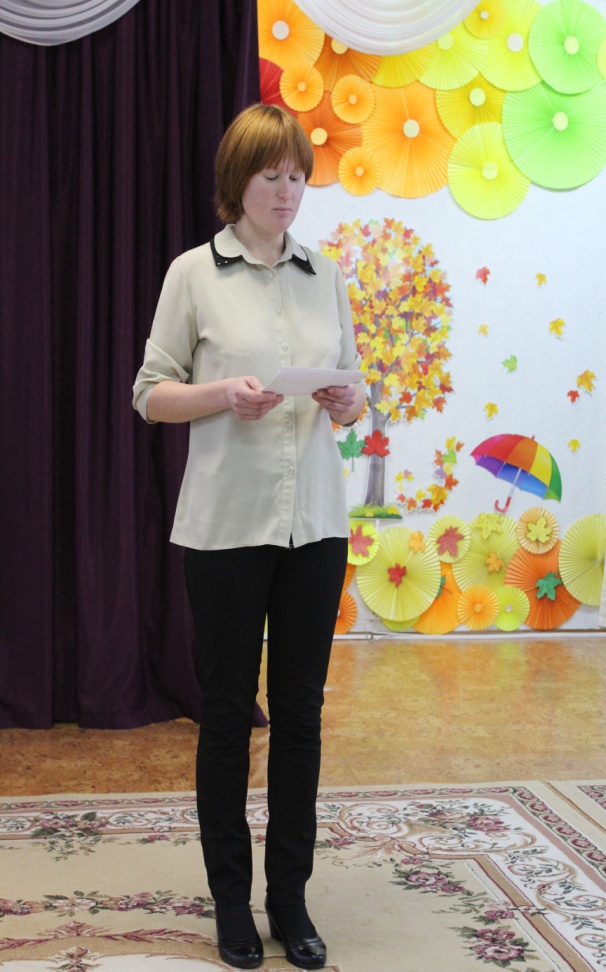 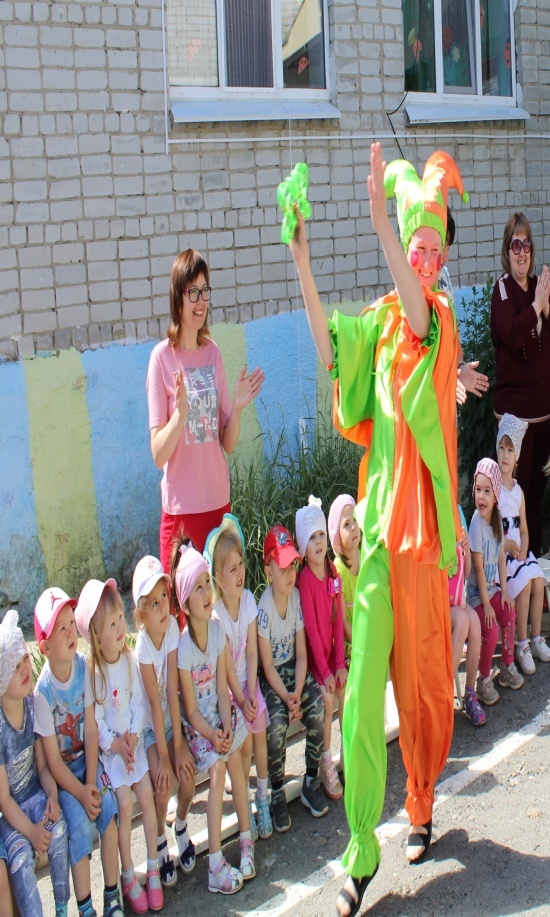 Выступление на РМО
Защита проектной деятельности
Проведение развлекательных мероприятий
Курсы повышения квалификации
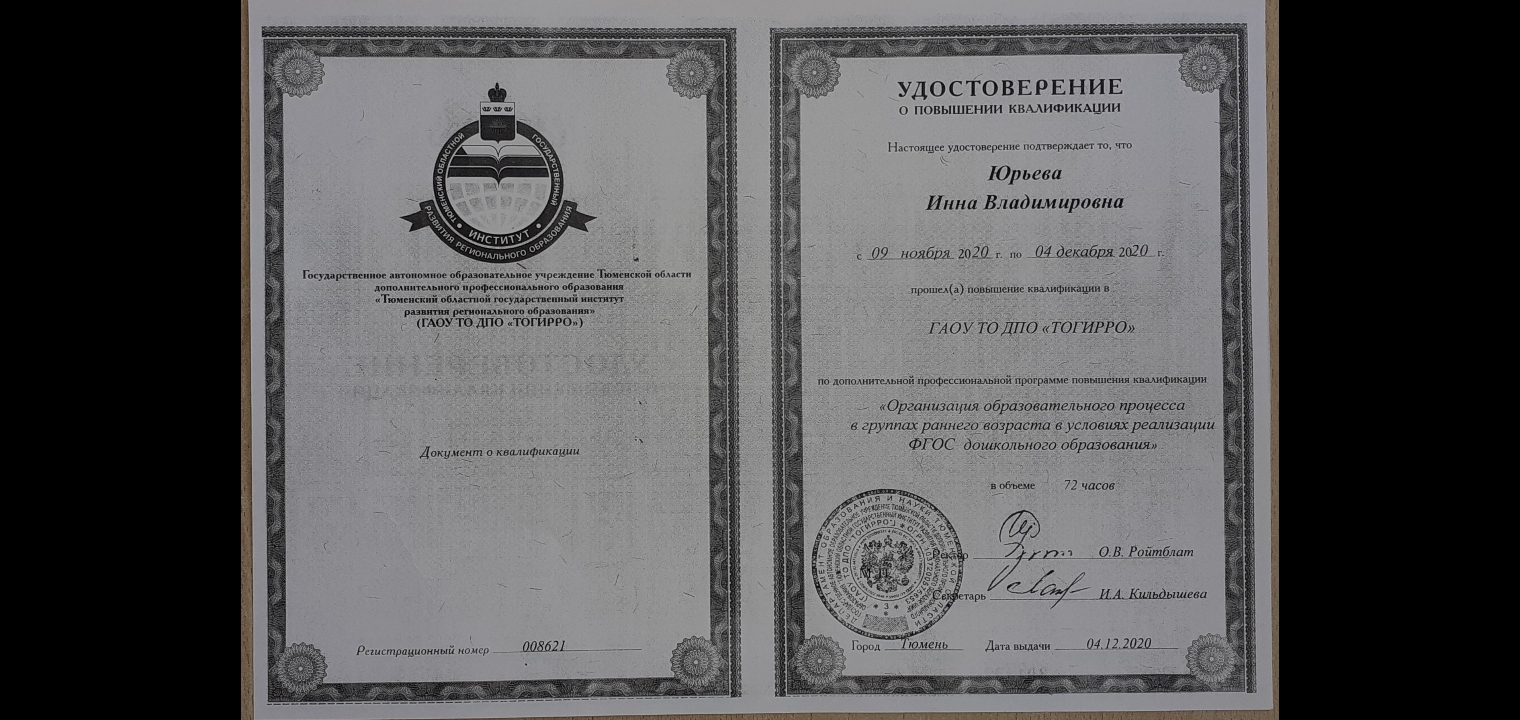 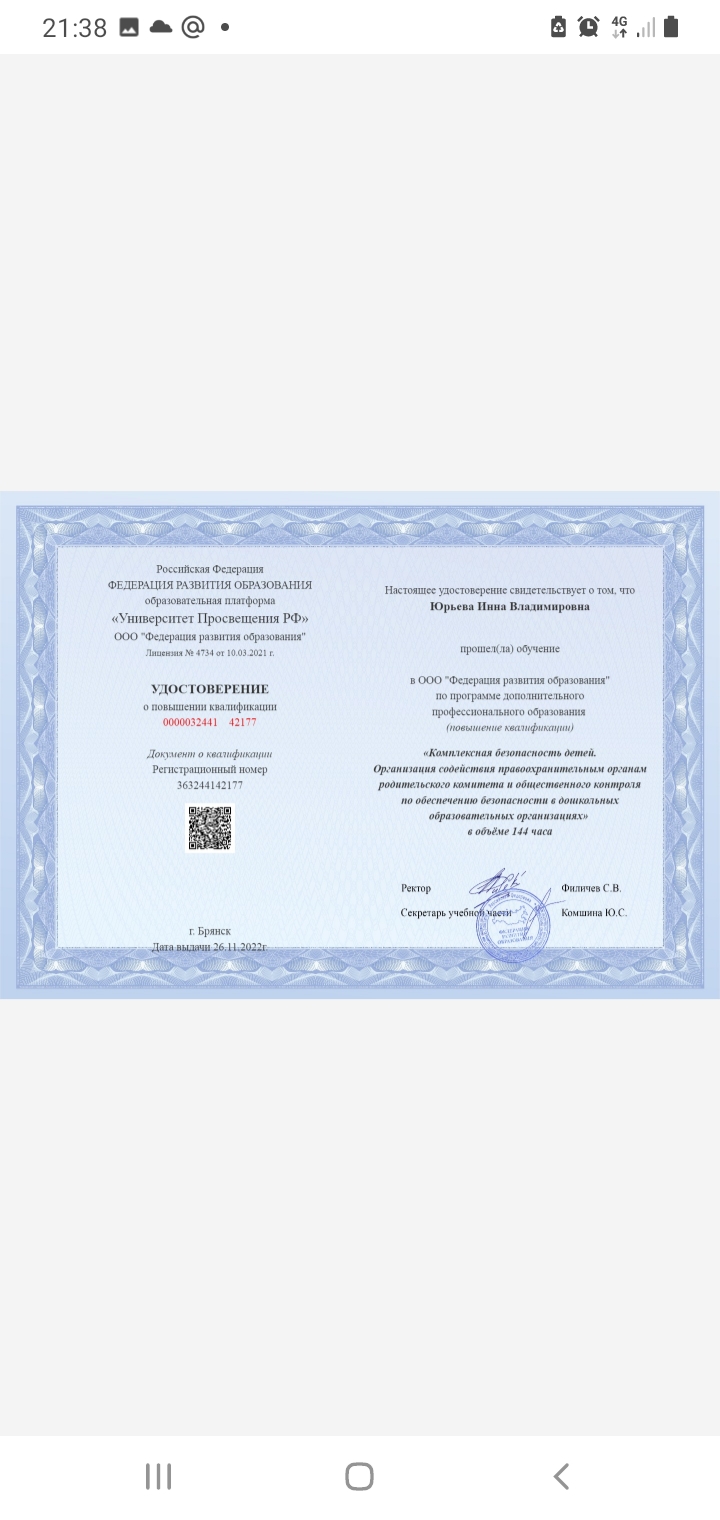 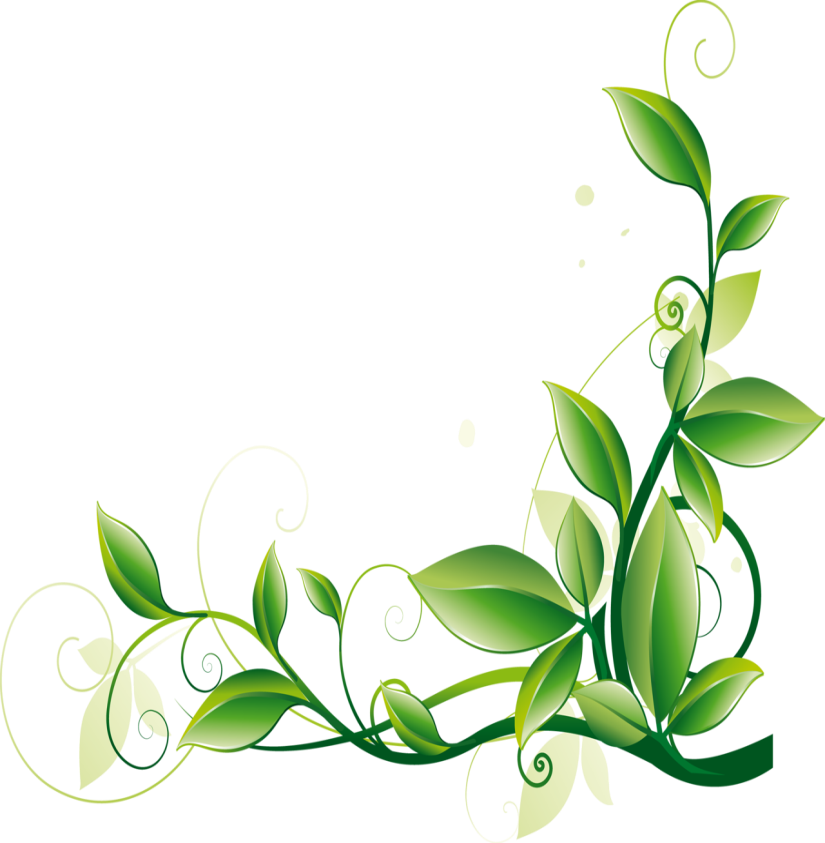 Моя общественная жизнь
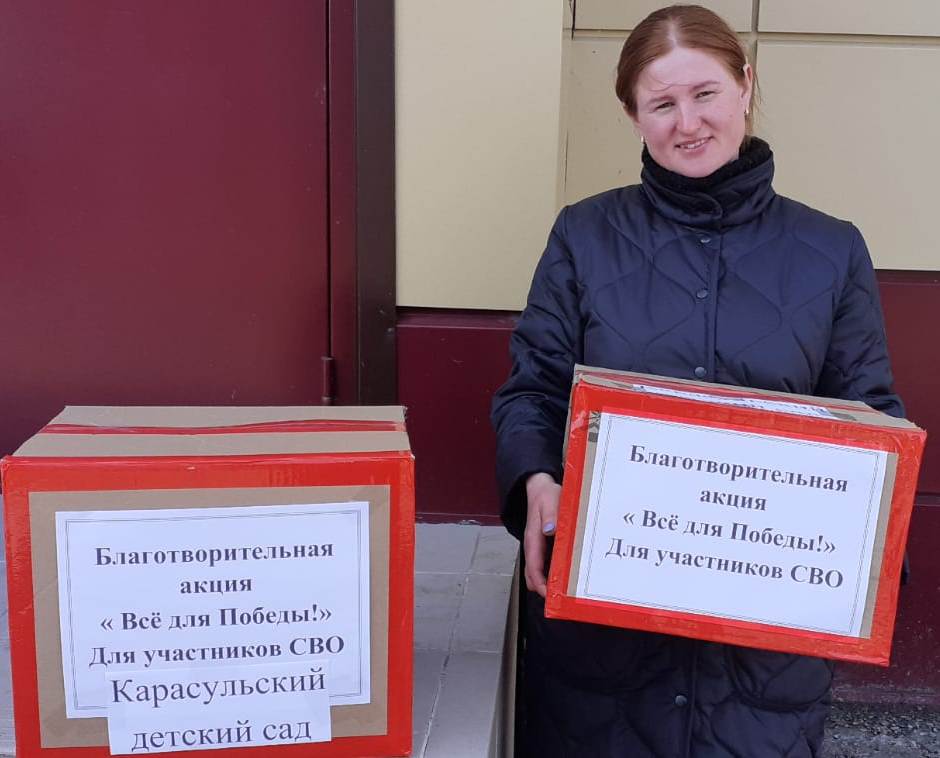 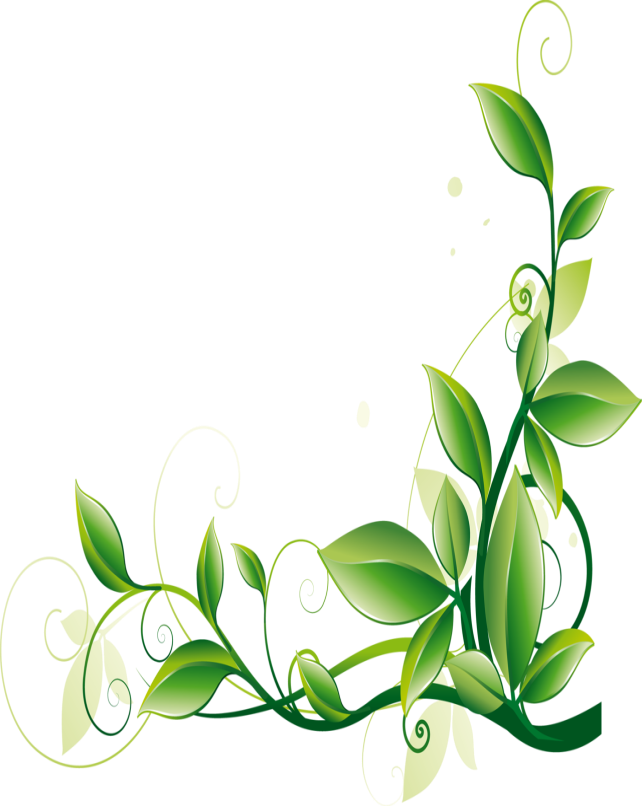 С 2022 г. председатель первичной профсоюзной организации филиала МАОУ Тоболовская СОШ Карасульский детский сад
Отдаю всю любовь я детишкам,Забывая порой про себя.Воспитатель – скорее призванье,Не профессия это моя.Я не знаю, как можно иначе,Не могу по-другому я жить.Как же много успеть то мне надо,Чтоб людьми в жизнь их всех проводить!
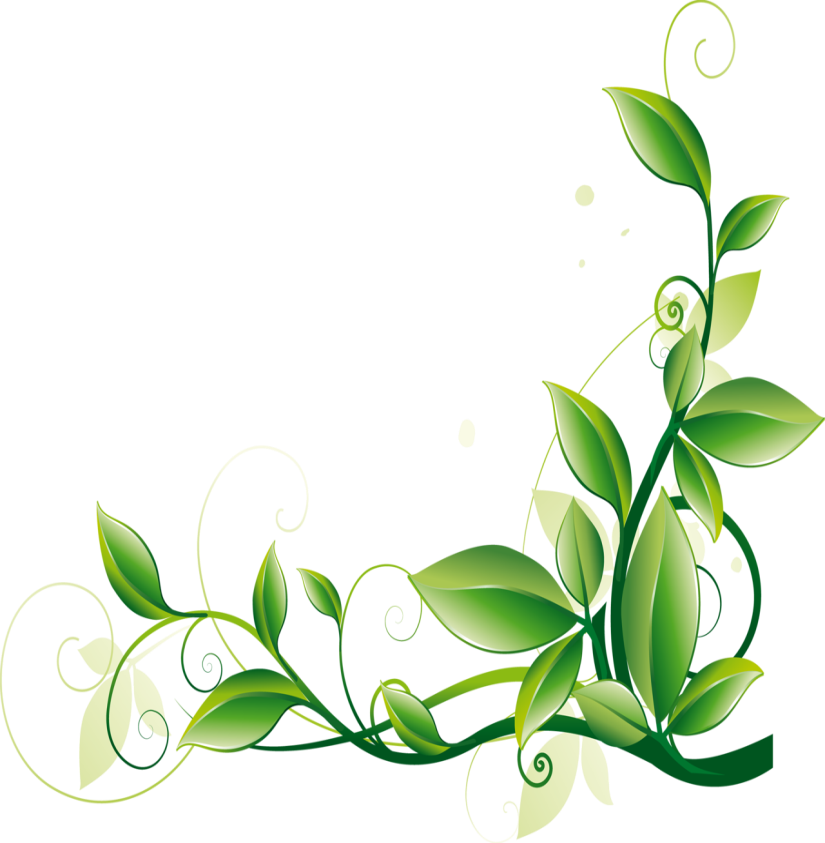 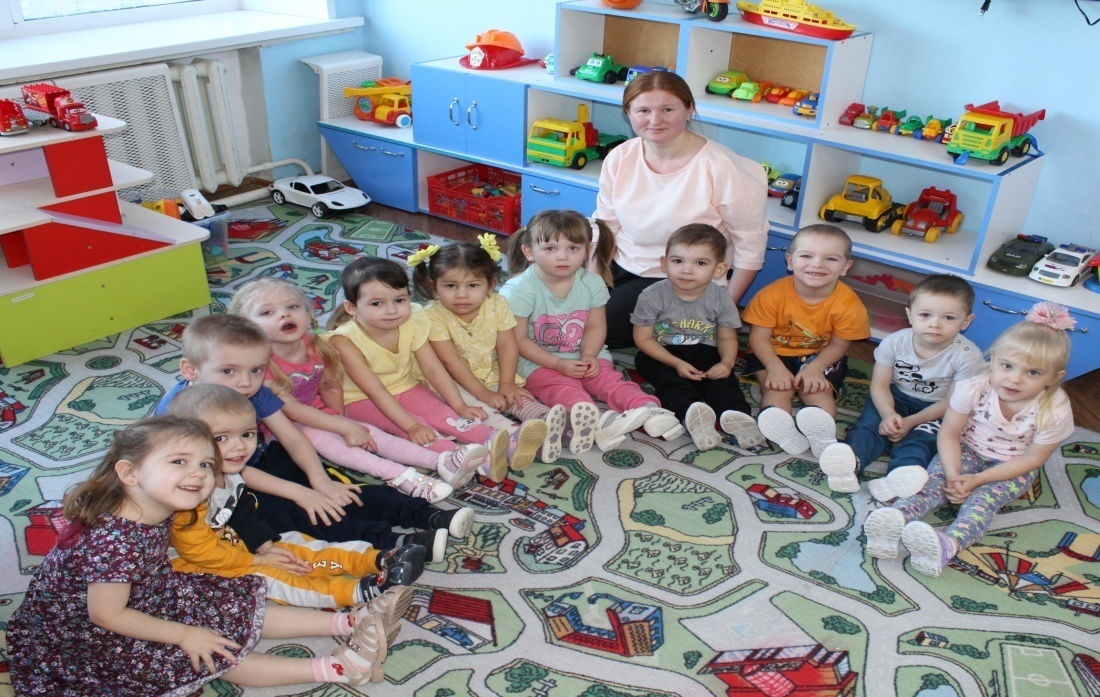 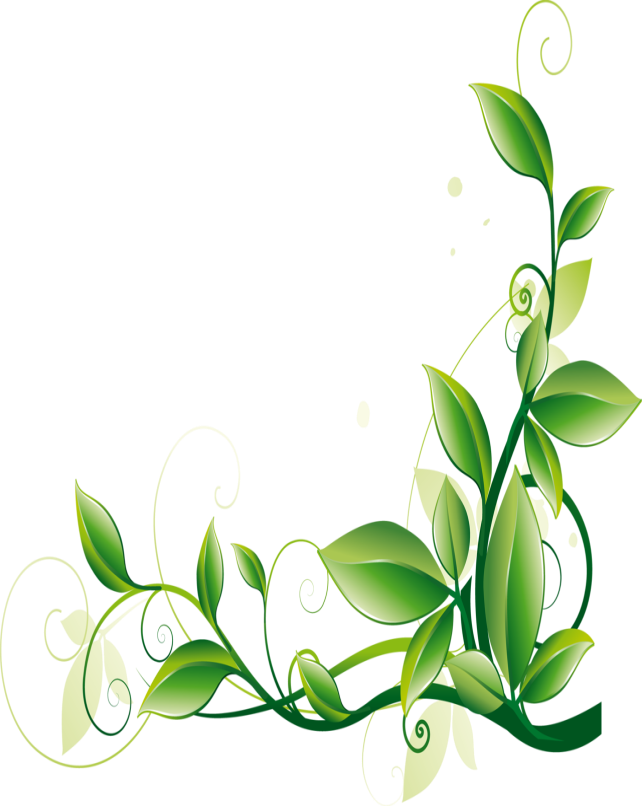 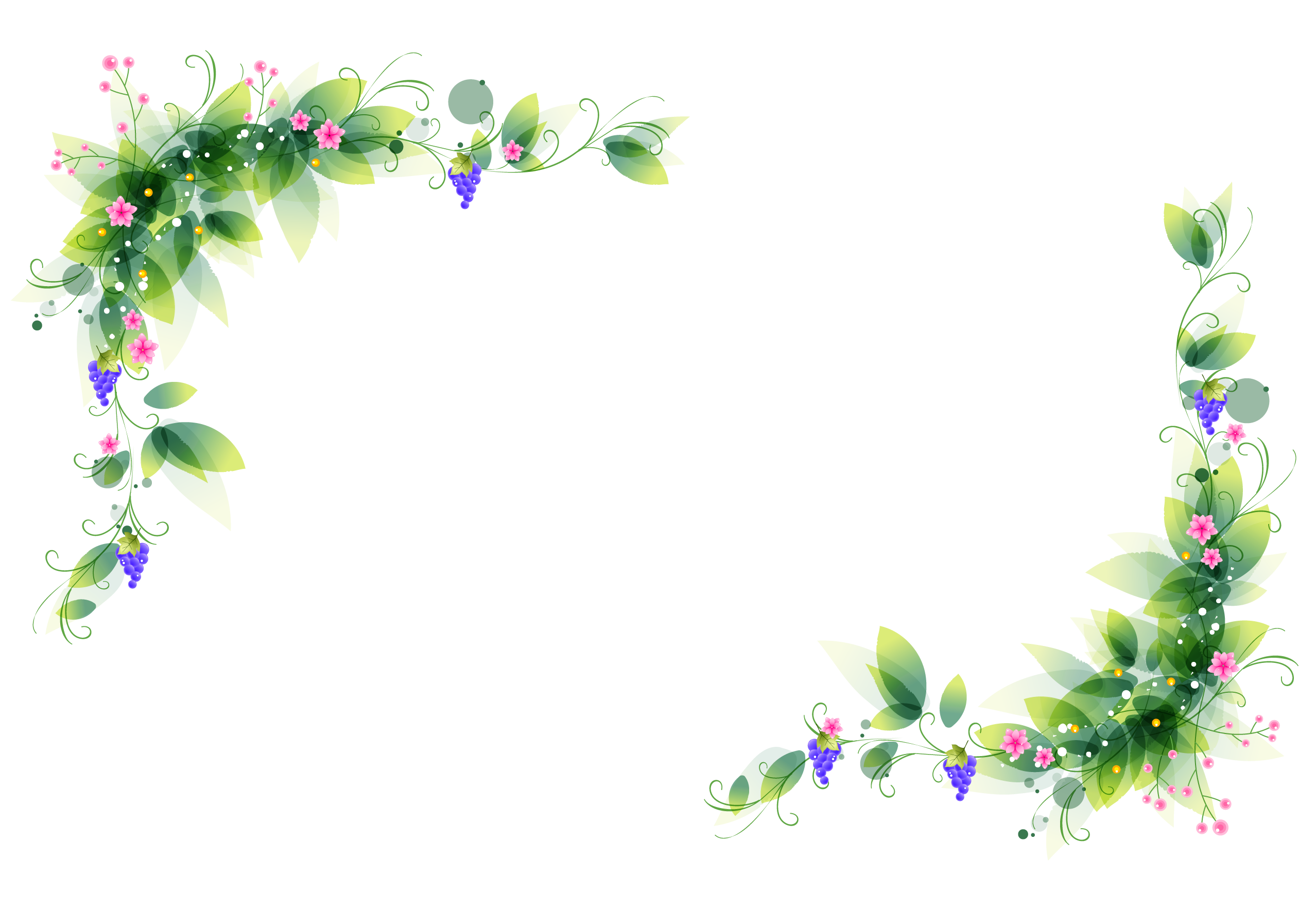 Спасибо за внимание